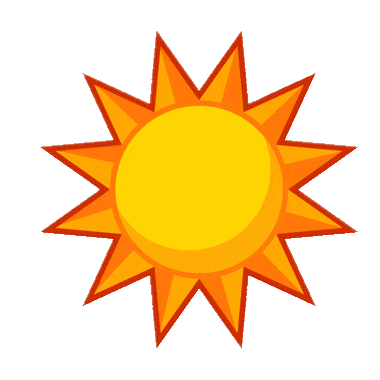 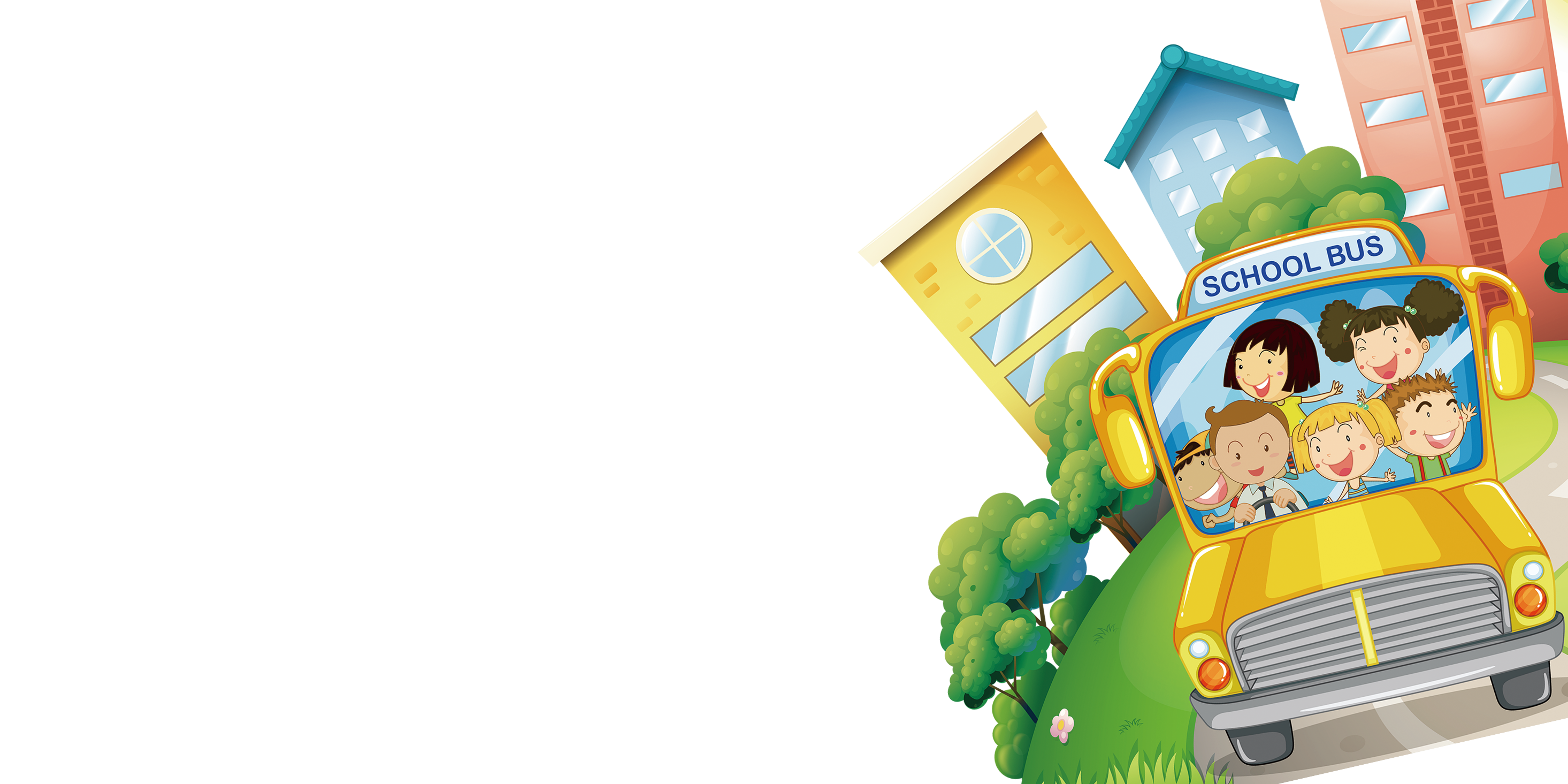 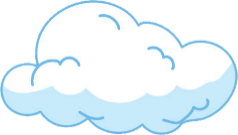 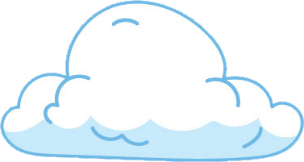 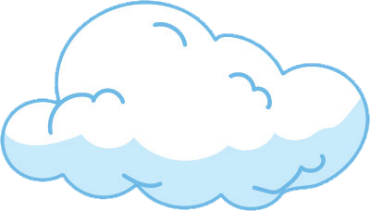 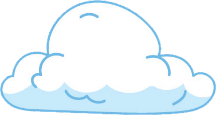 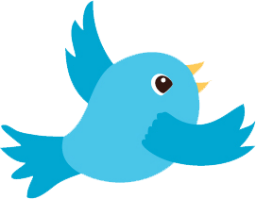 CHÀO MỪNG CÁC CON HỌC SINH 
ĐẾN VỚI TIẾT HỌC NGÀY HÔM NAY
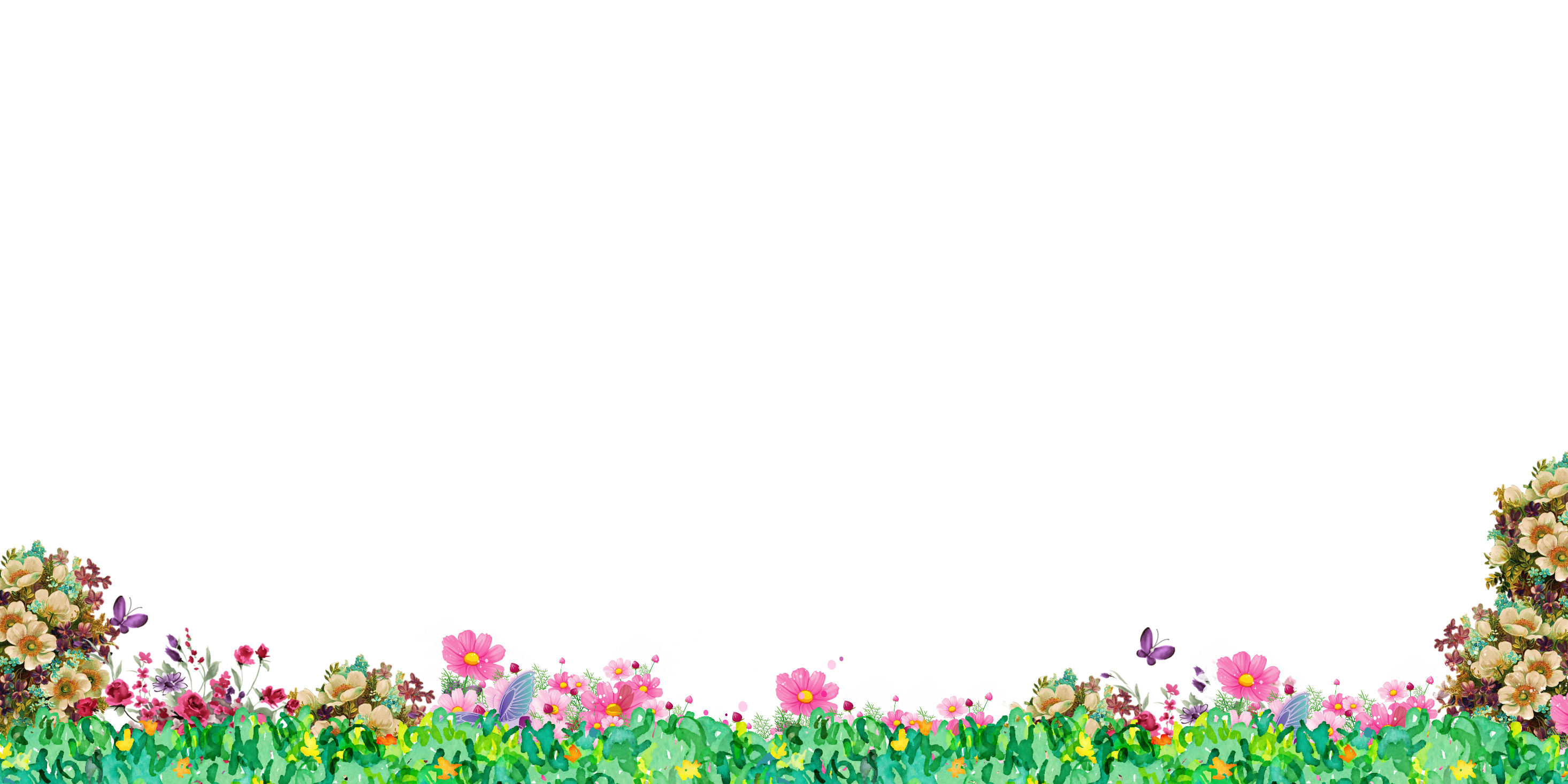 I. Khởi động
II. Khám phá
III. Luyện tập
IV. Dặn dò
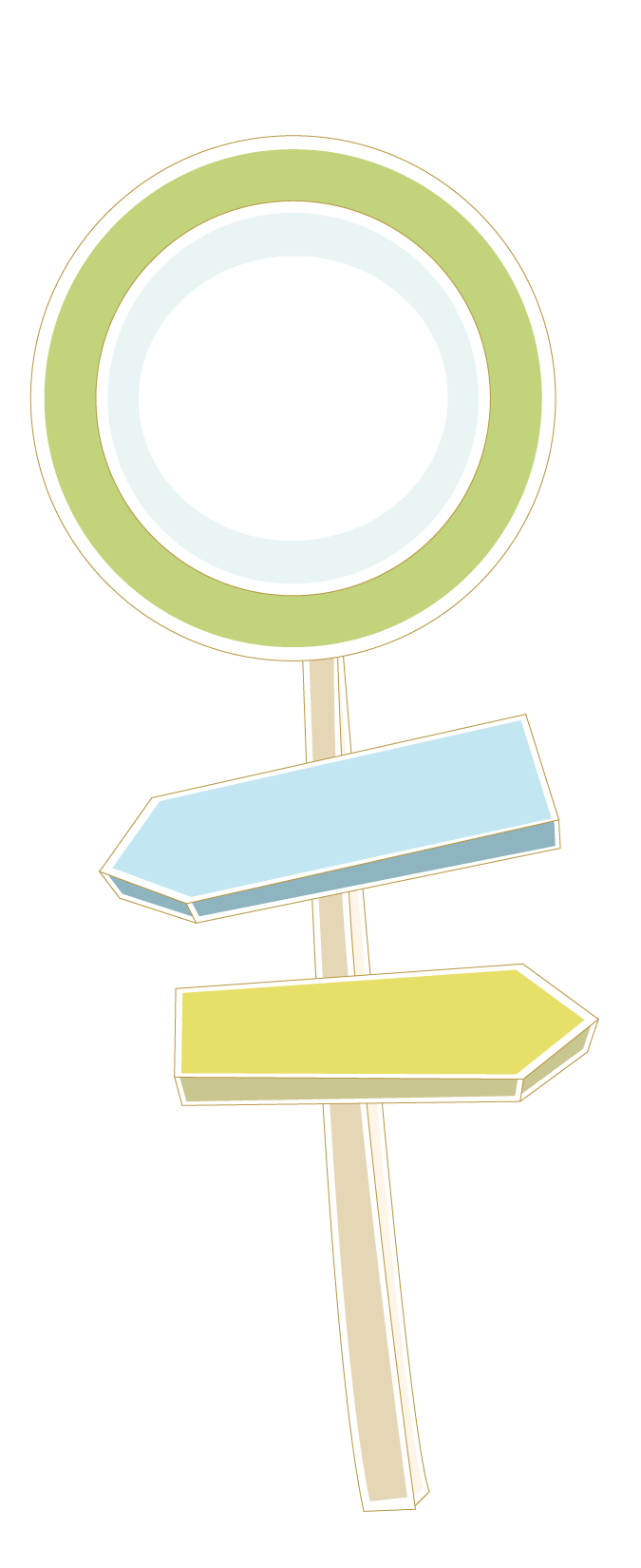 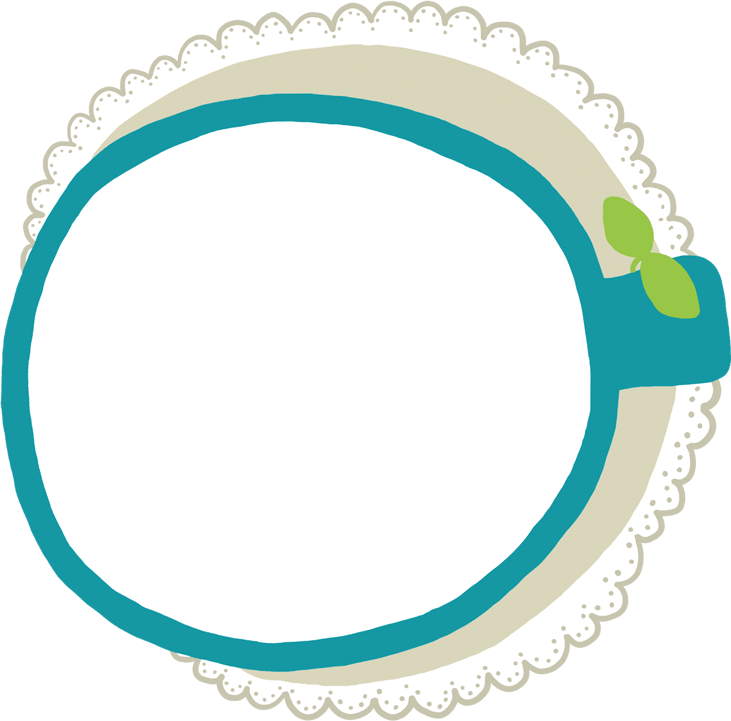 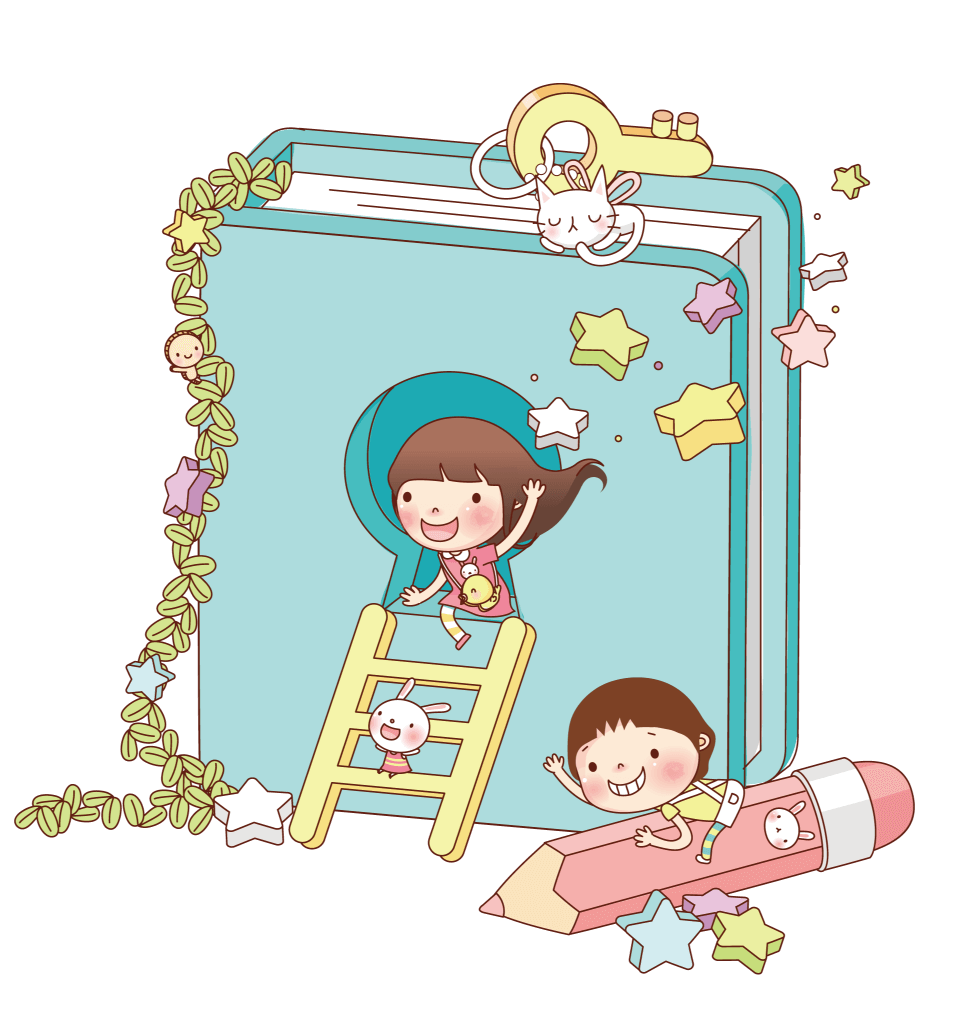 I. Khởi động
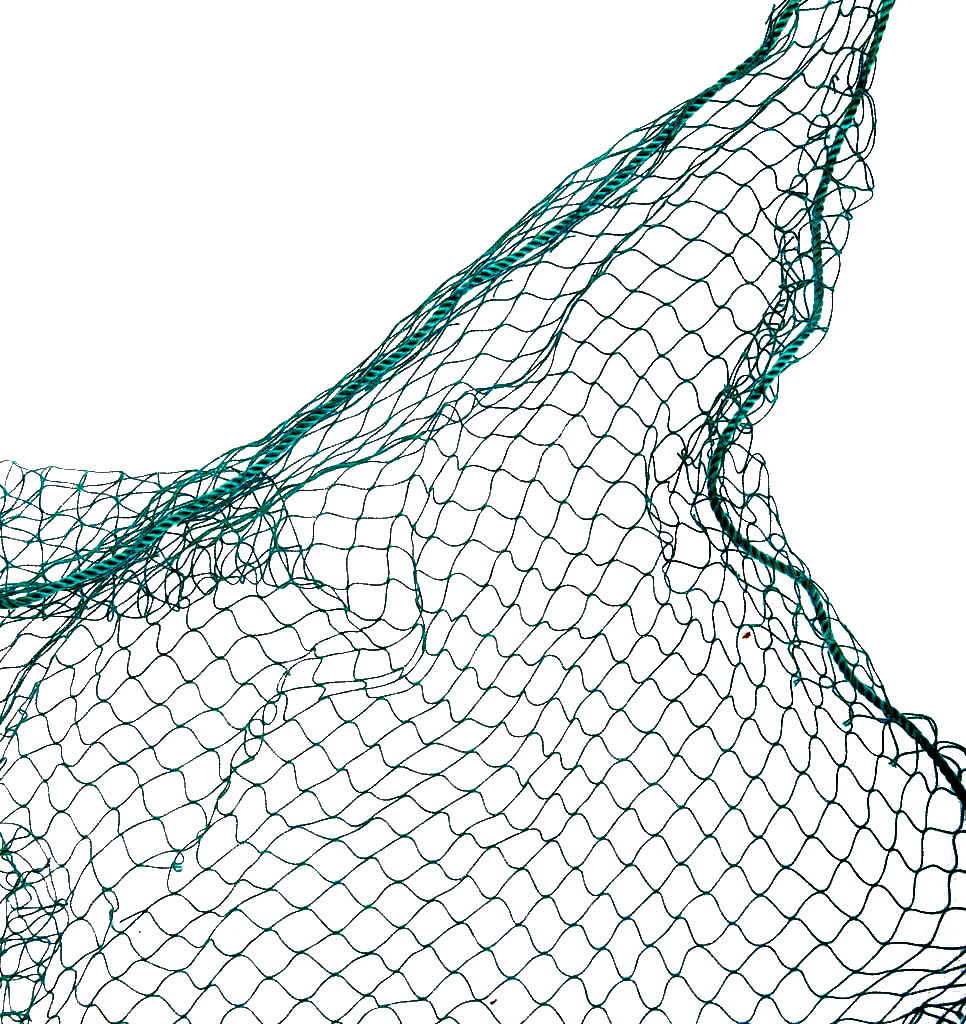 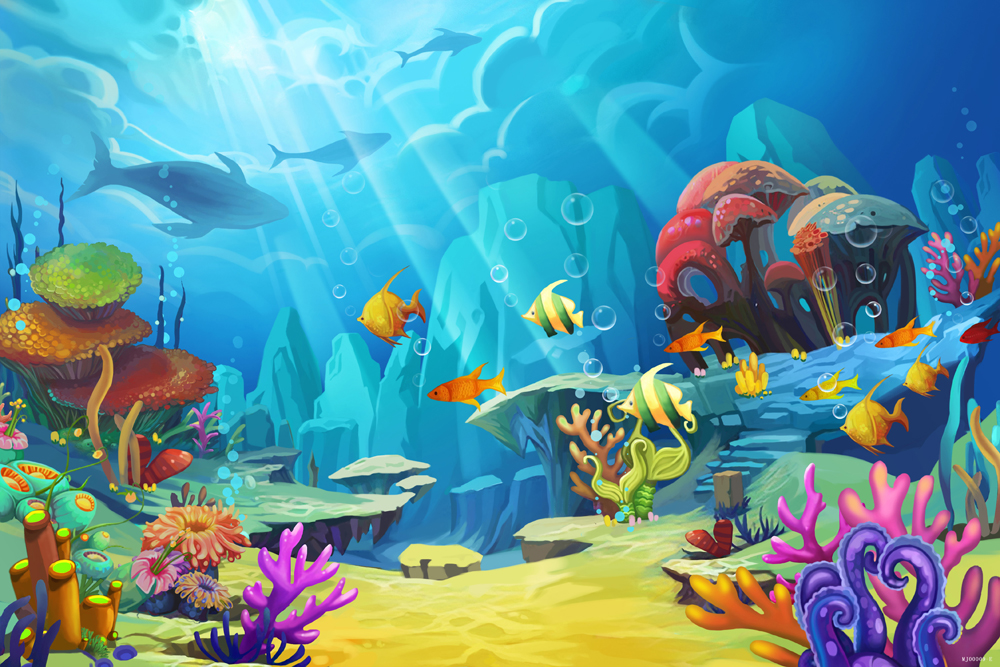 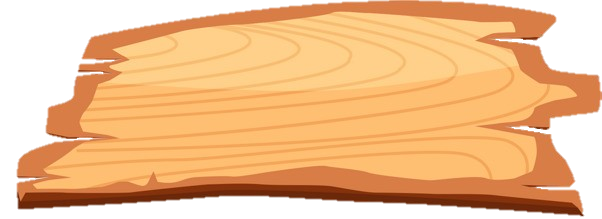 GIẢI CỨU
ĐẠI DƯƠNG
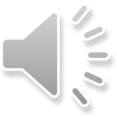 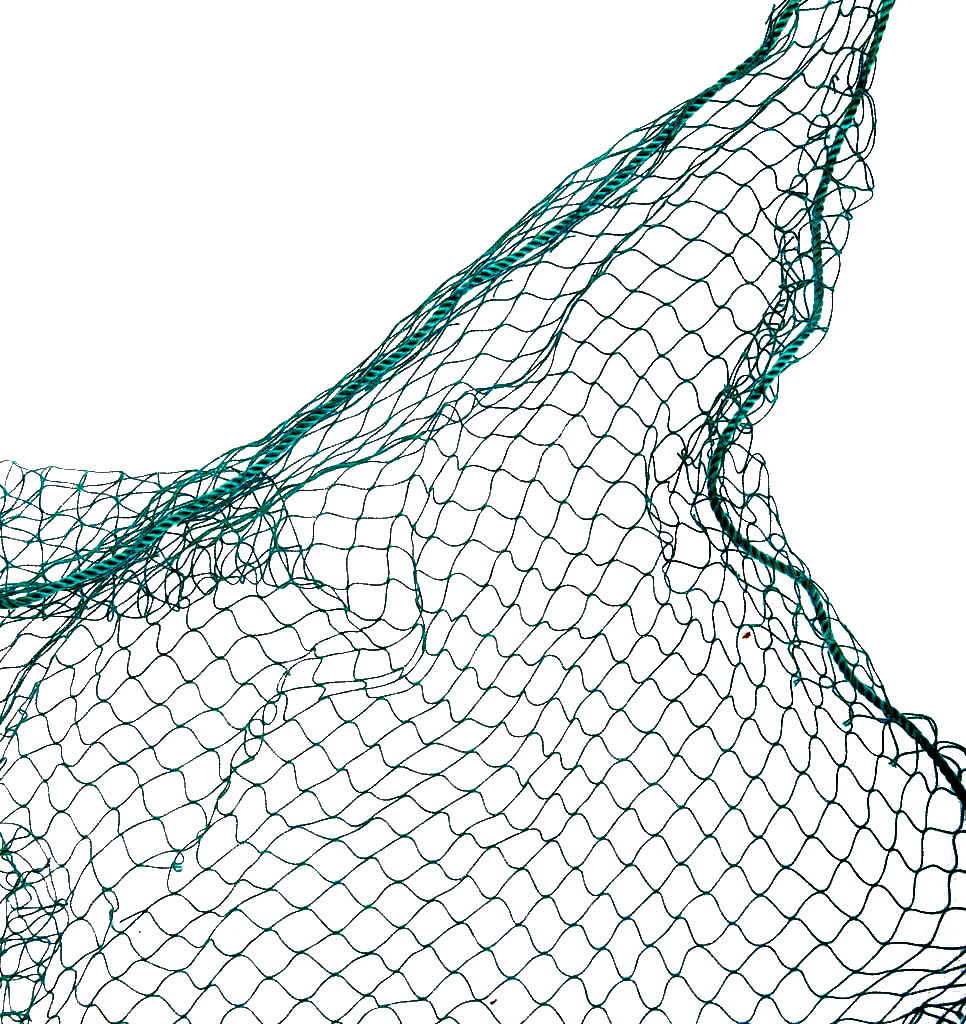 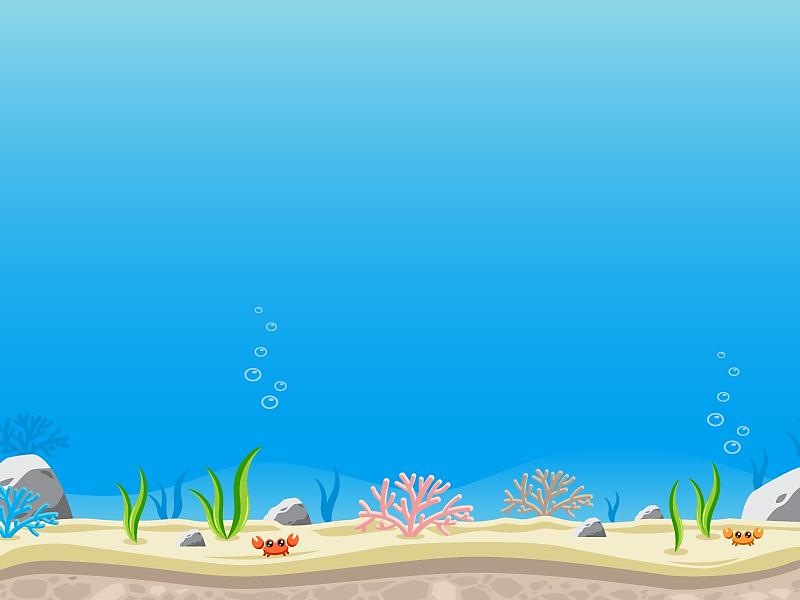 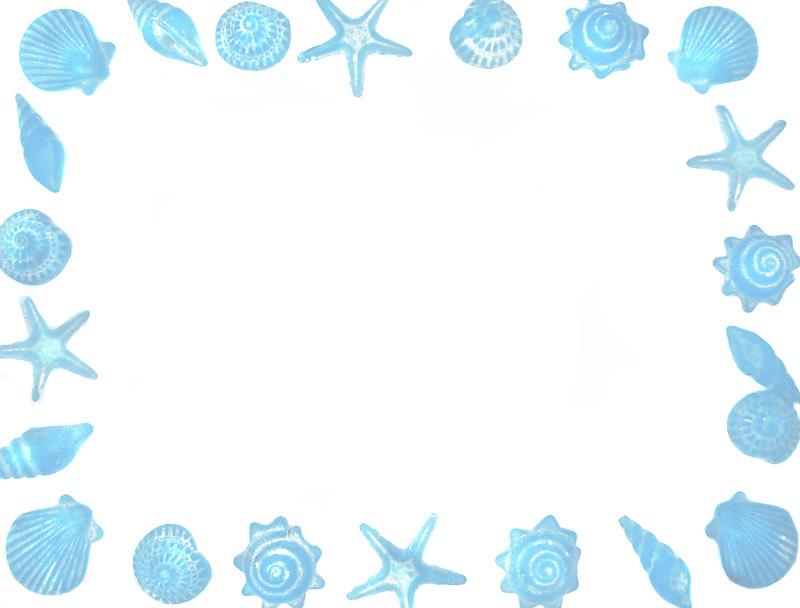 Bắt đầu!
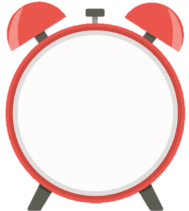 43,2 : 10 = ?
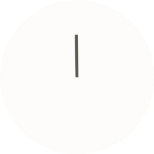 B. 4,32
A. 432
C. 43,20
D. 43
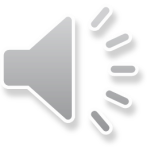 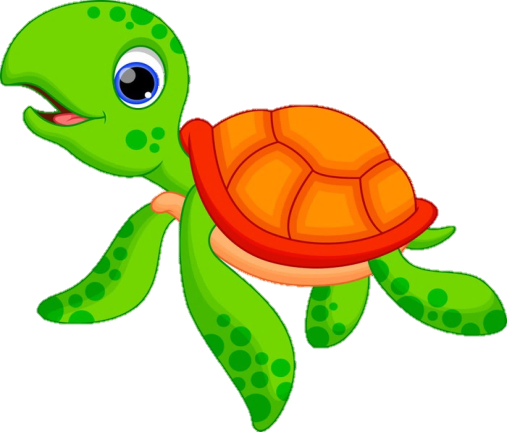 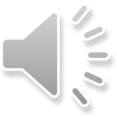 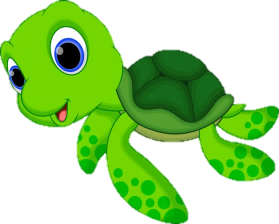 HẾT GIỜ
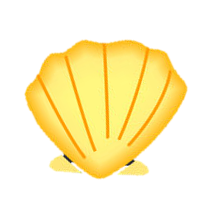 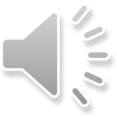 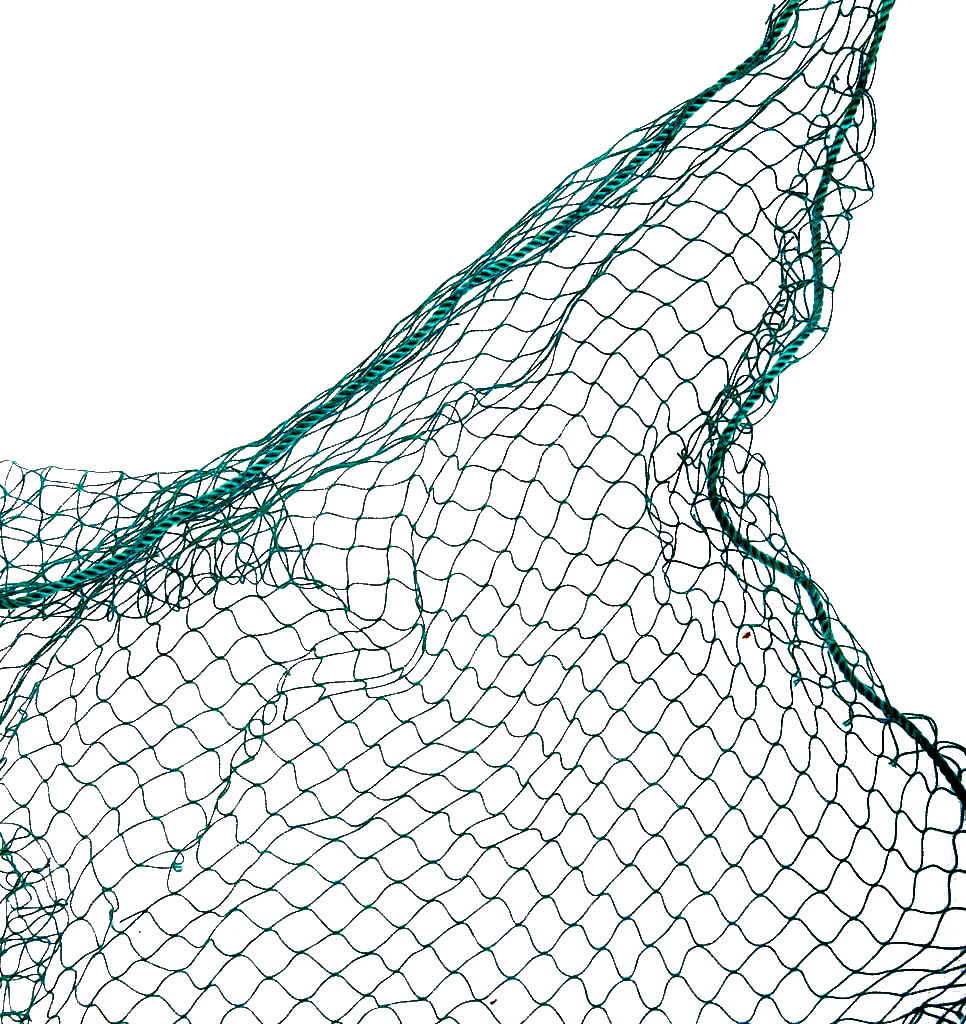 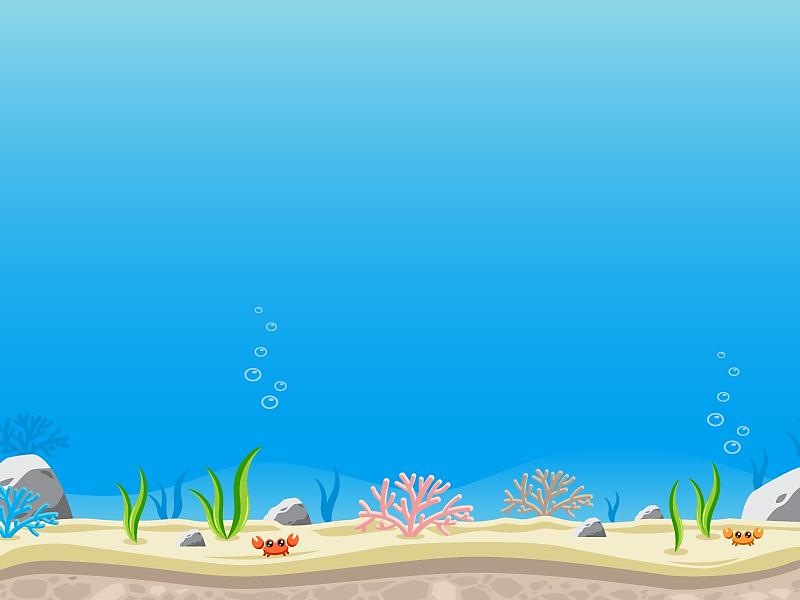 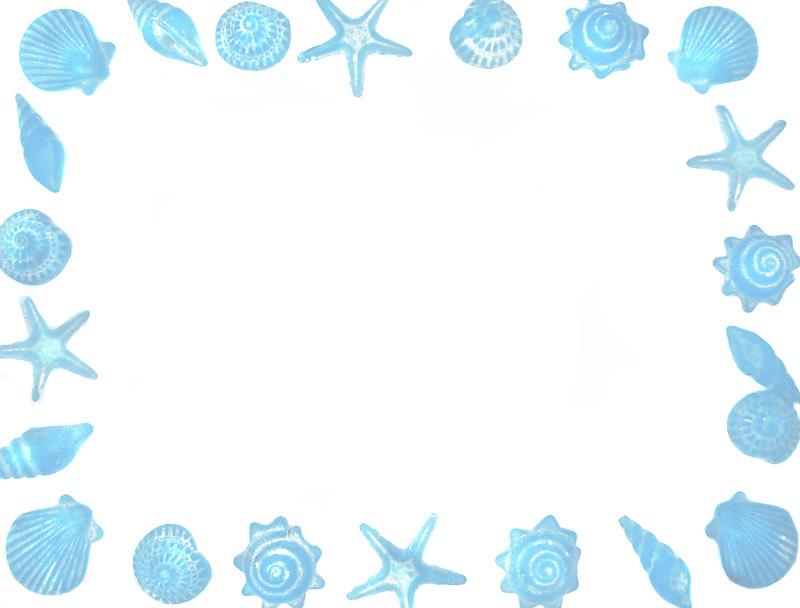 Bắt đầu!
2,07 : 10 =?
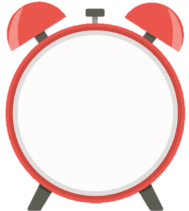 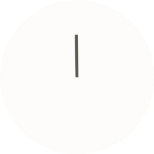 D. 0,207
A. 20,7
B. 27
C. 207
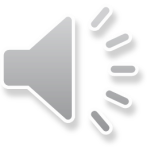 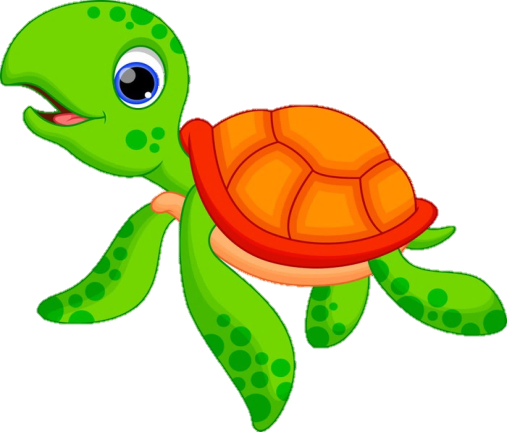 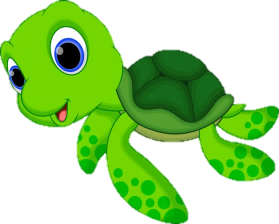 HẾT GIỜ
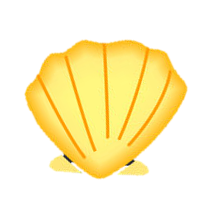 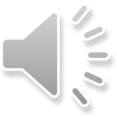 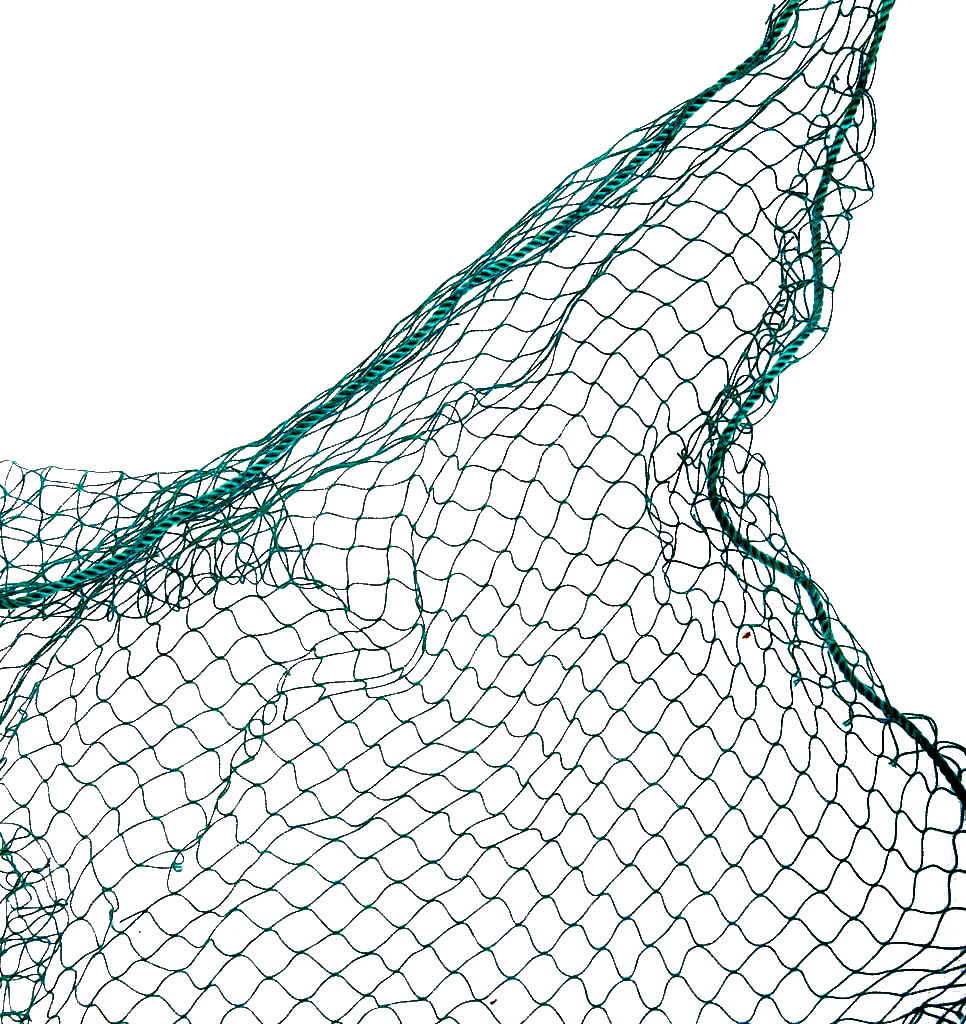 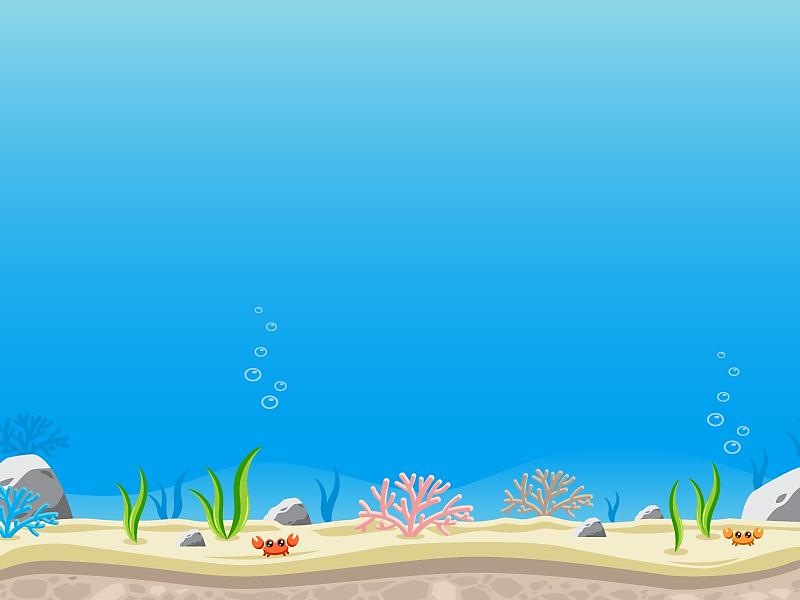 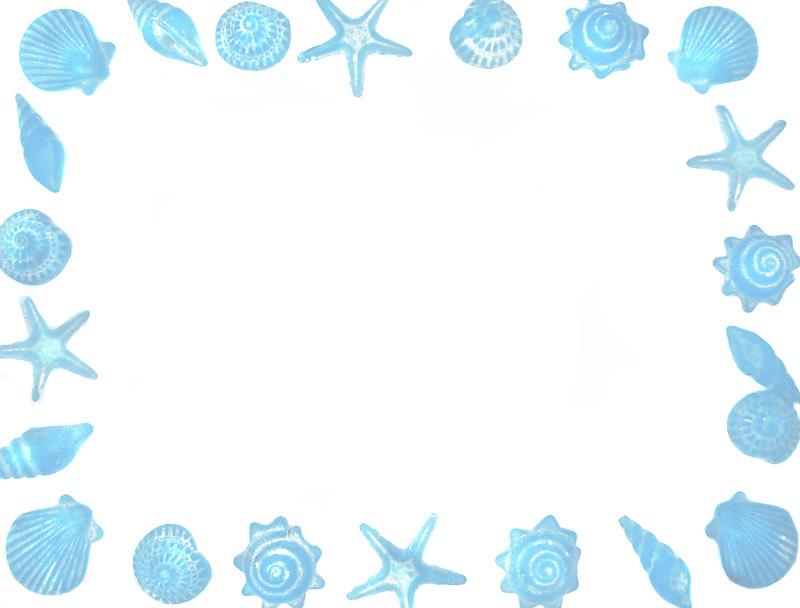 Bắt đầu!
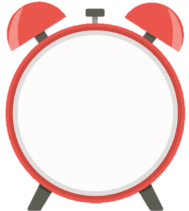 2,23 : 100 =?
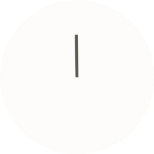 B. 0,0223
A. 223
C. 0,223
D. 22,3
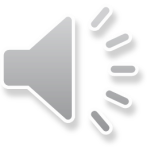 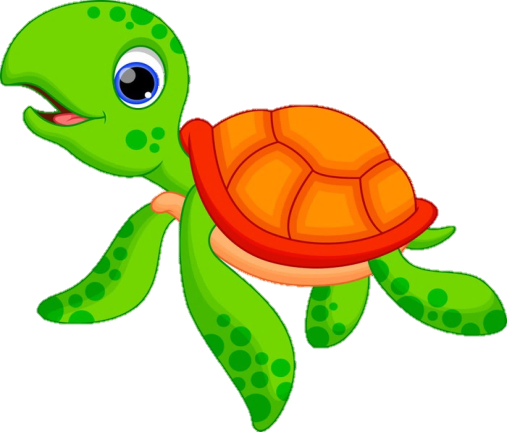 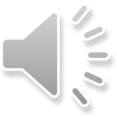 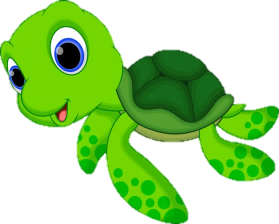 HẾT GIỜ
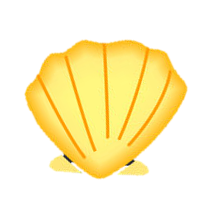 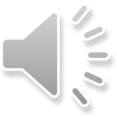 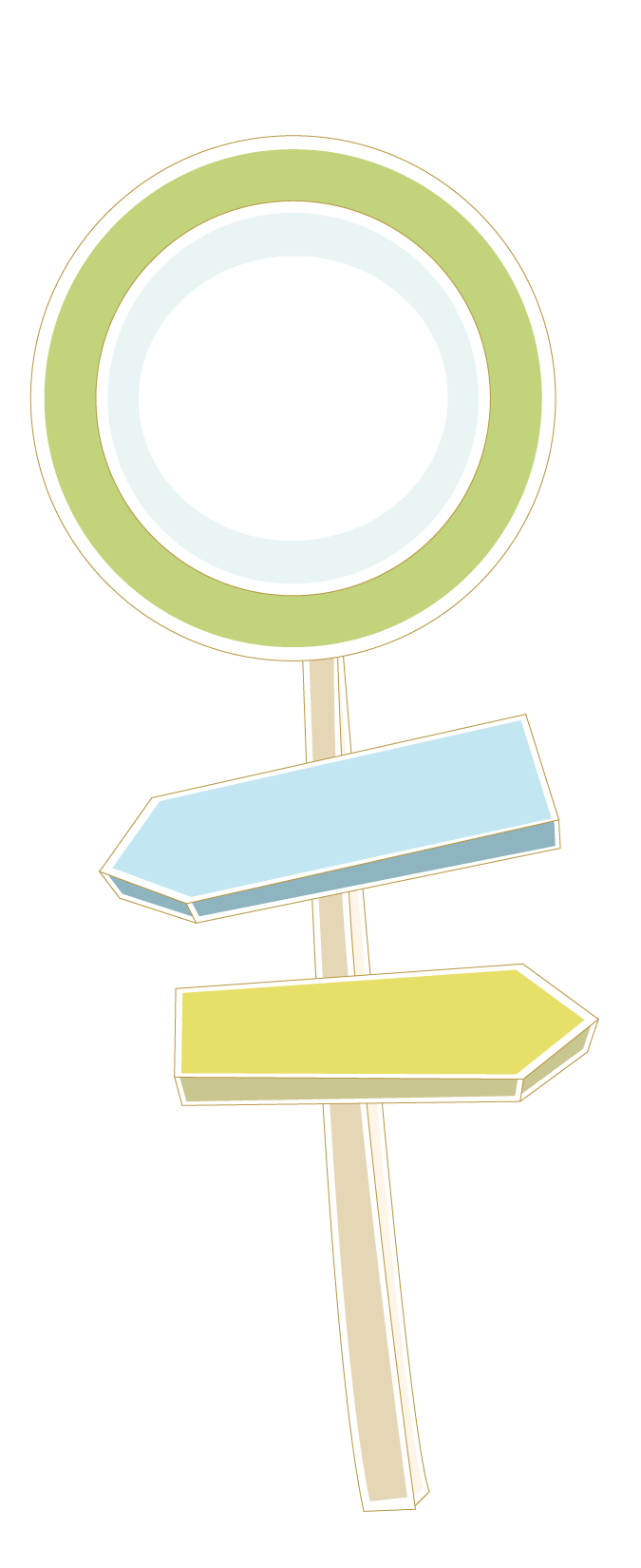 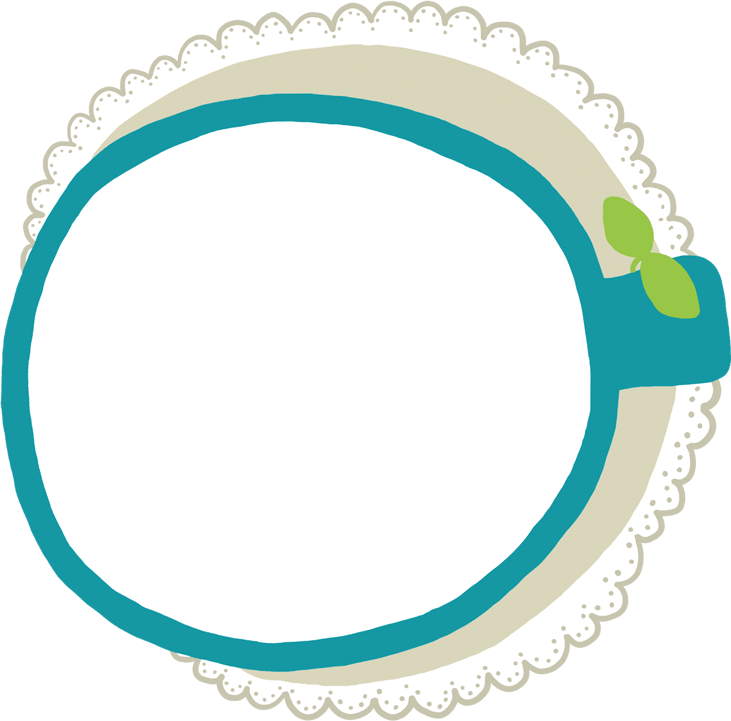 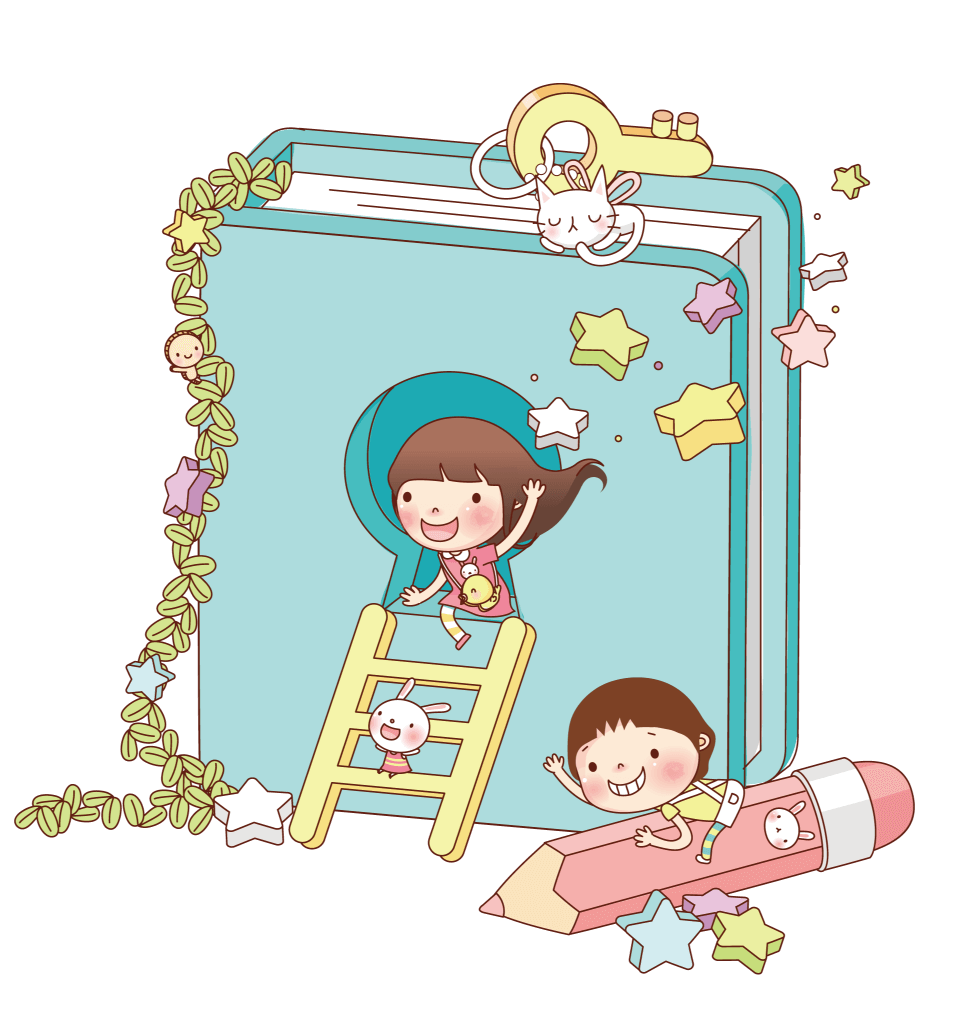 II. Khám phá
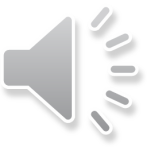 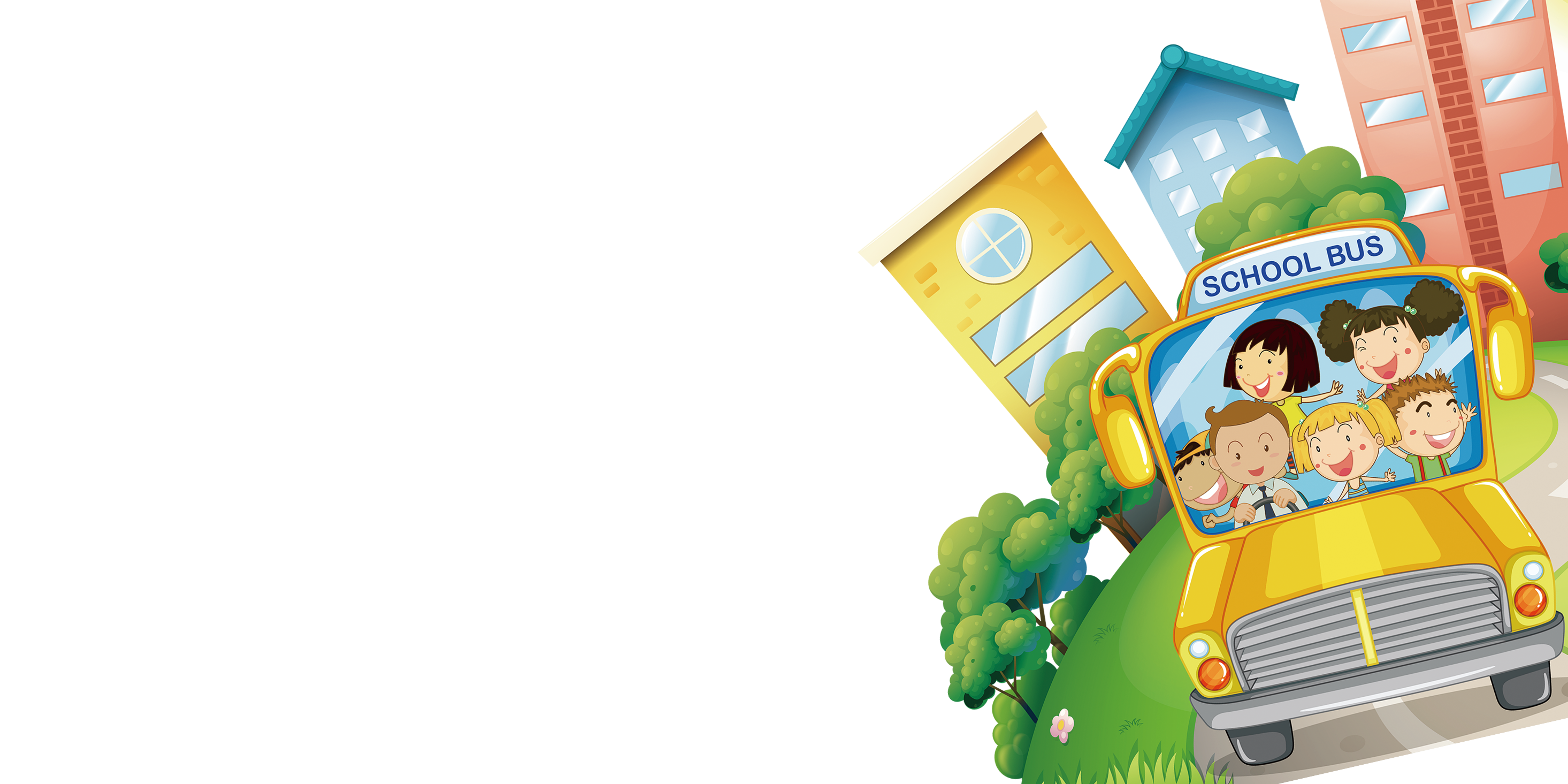 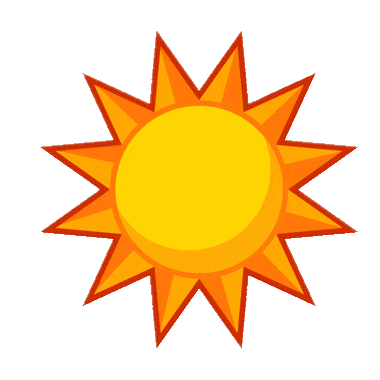 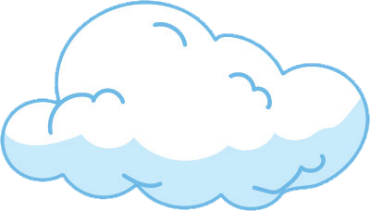 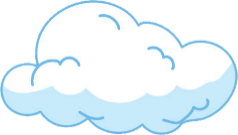 Một cái sân hình vuông có chu vi 27m. Hỏi cạnh của sân dài bao nhiêu mét?
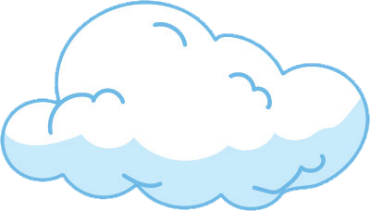 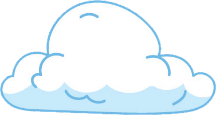 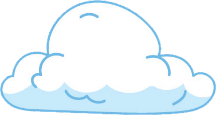 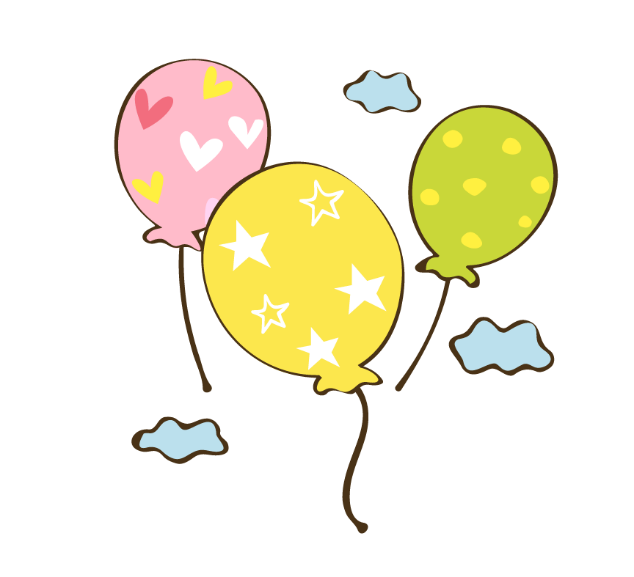 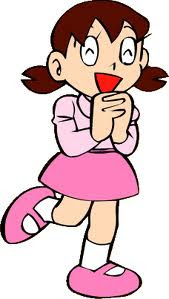 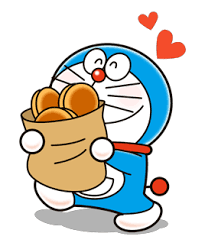 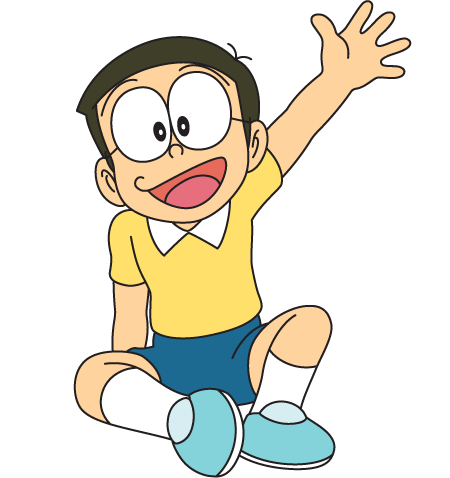 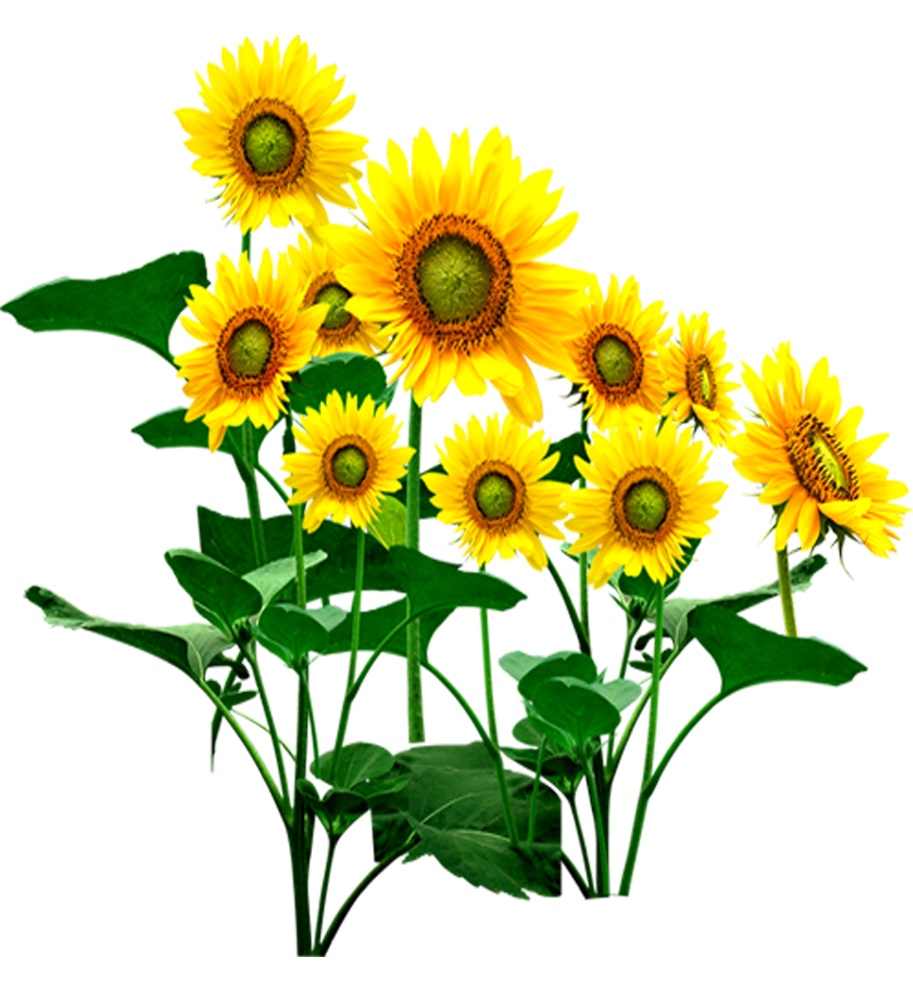 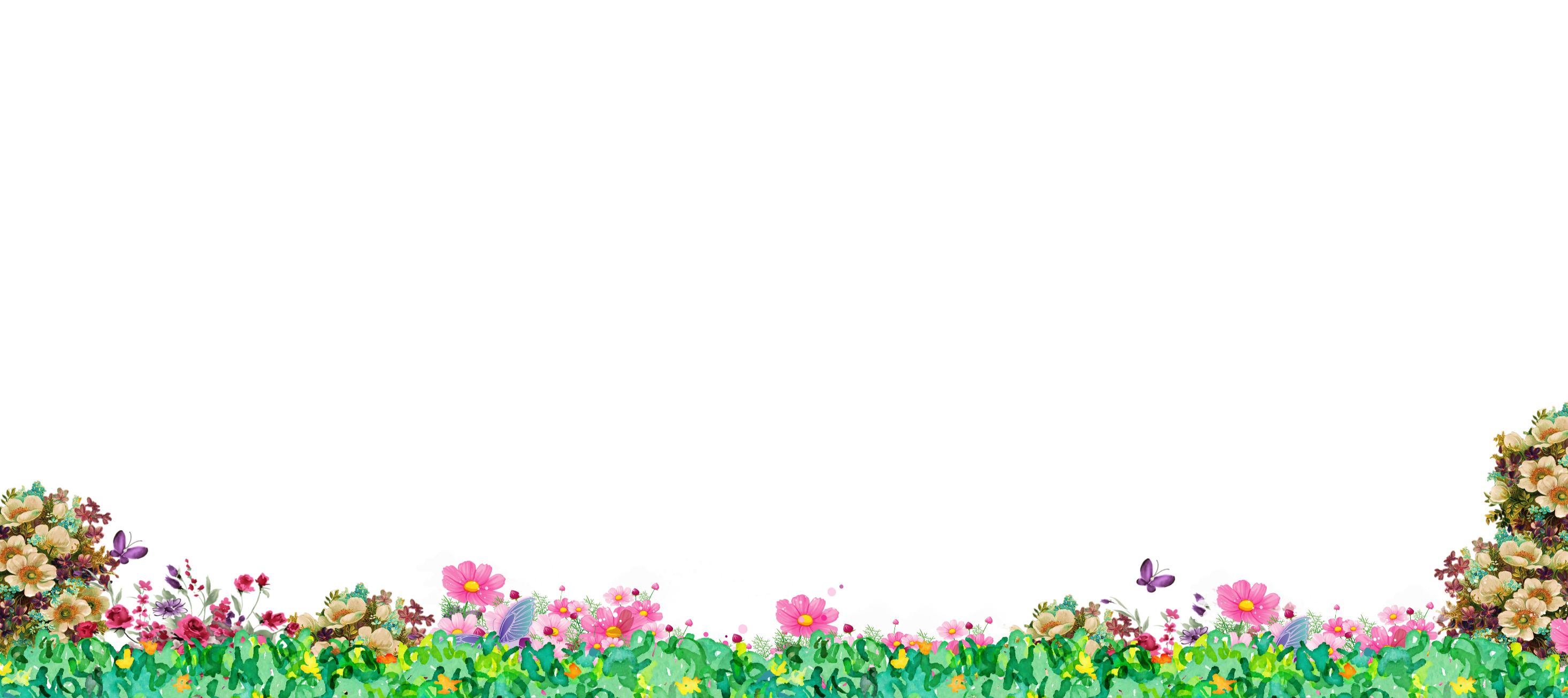 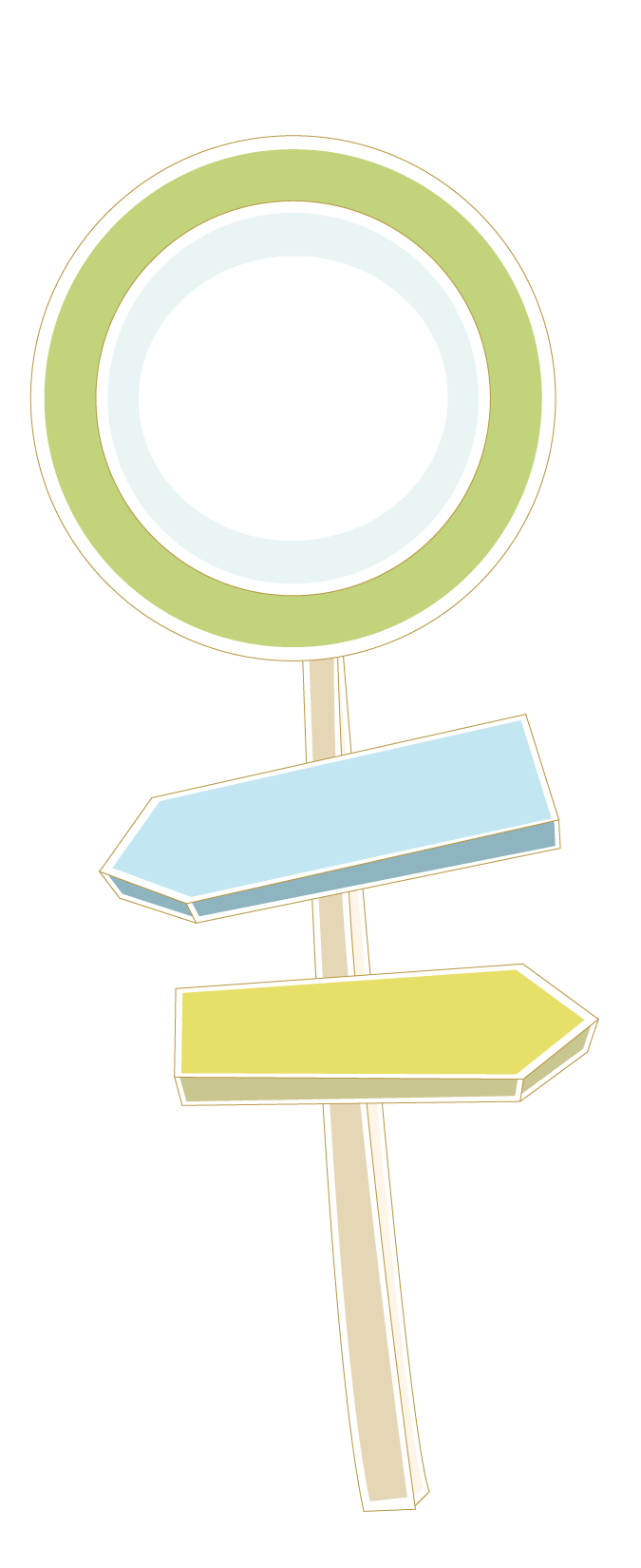 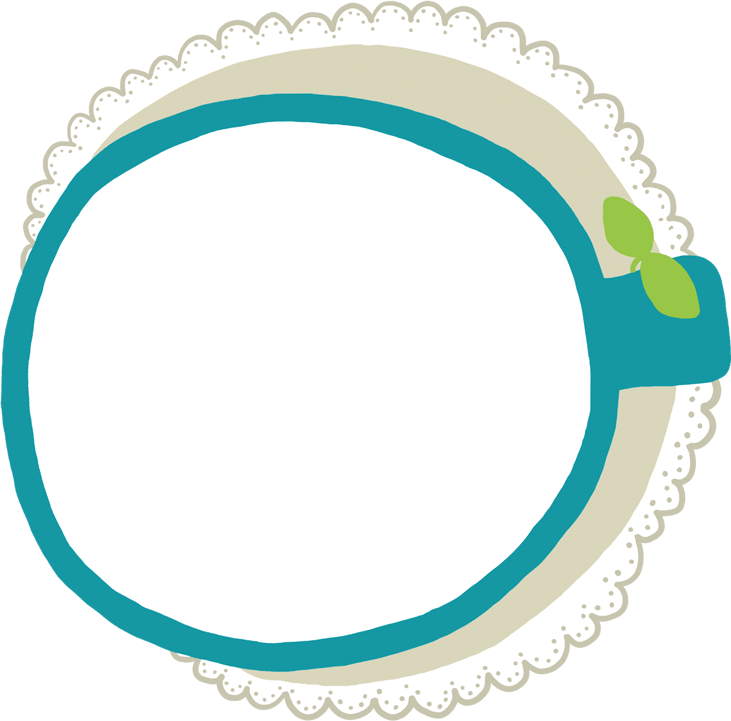 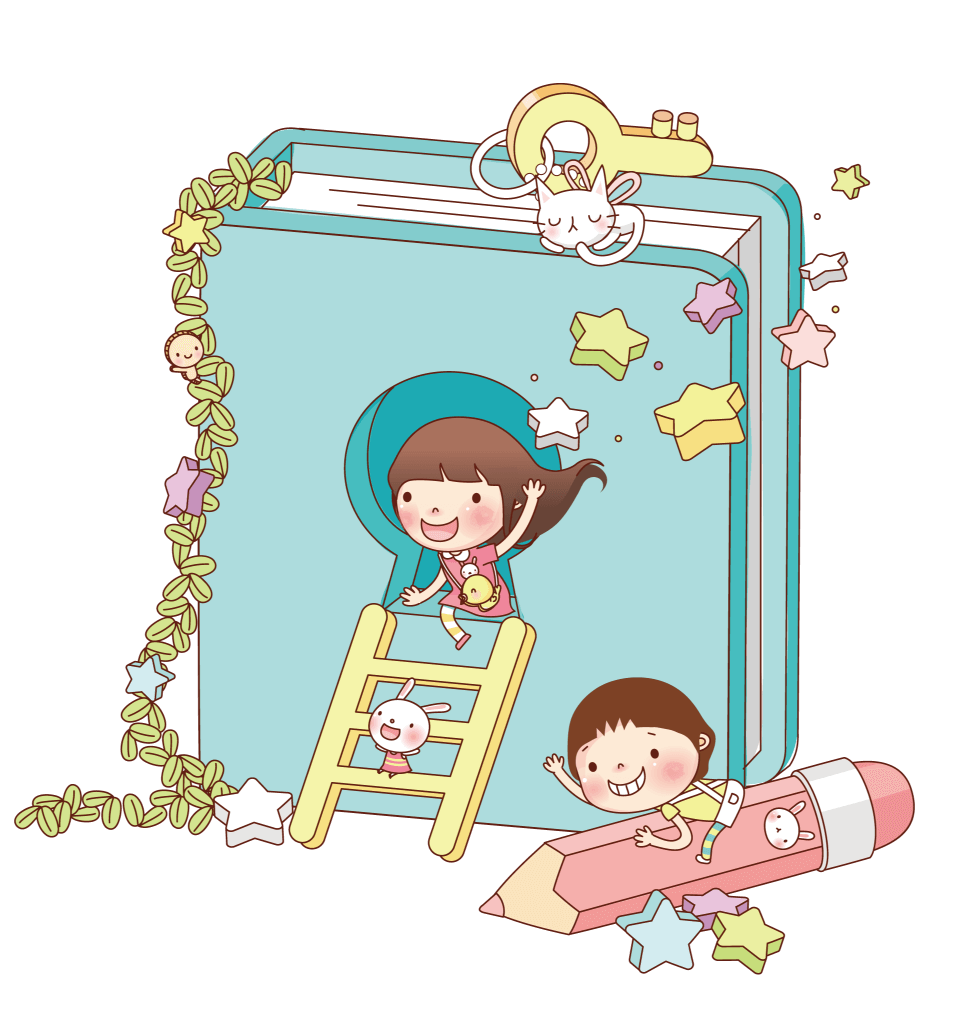 27 : 4
27 : 4 =?
Thông thường ta đặt tính rồi làm như sau:
27 chia 4 được 6, viết 6;
27
4
6 nhân 4 bằng 24; 27 trừ 24 bằng 3, viết 3.
3
0
,
7
5
6
Để chia tiếp, ta viết dấu phẩy vào bên phải 6 và viết thêm chữ số 0 vào bên phải 3 để được 30.
2
0
0
30 chia 4 được 7, viết 7;
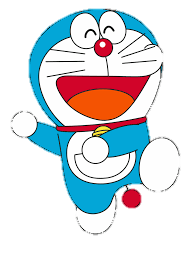 7 nhân 4 bằng 28; 30 trừ 28 bằng 2, viết 2.
Viết thêm chữ số 0 vào bên phải 2 được 20;
20 chia 4 được 5, viết 5;
5 nhân 4 bằng 20; 20 trừ 20 bằng 0, viết 0.
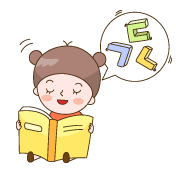 27 : 4 = 6,75
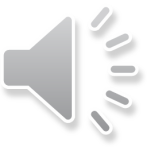 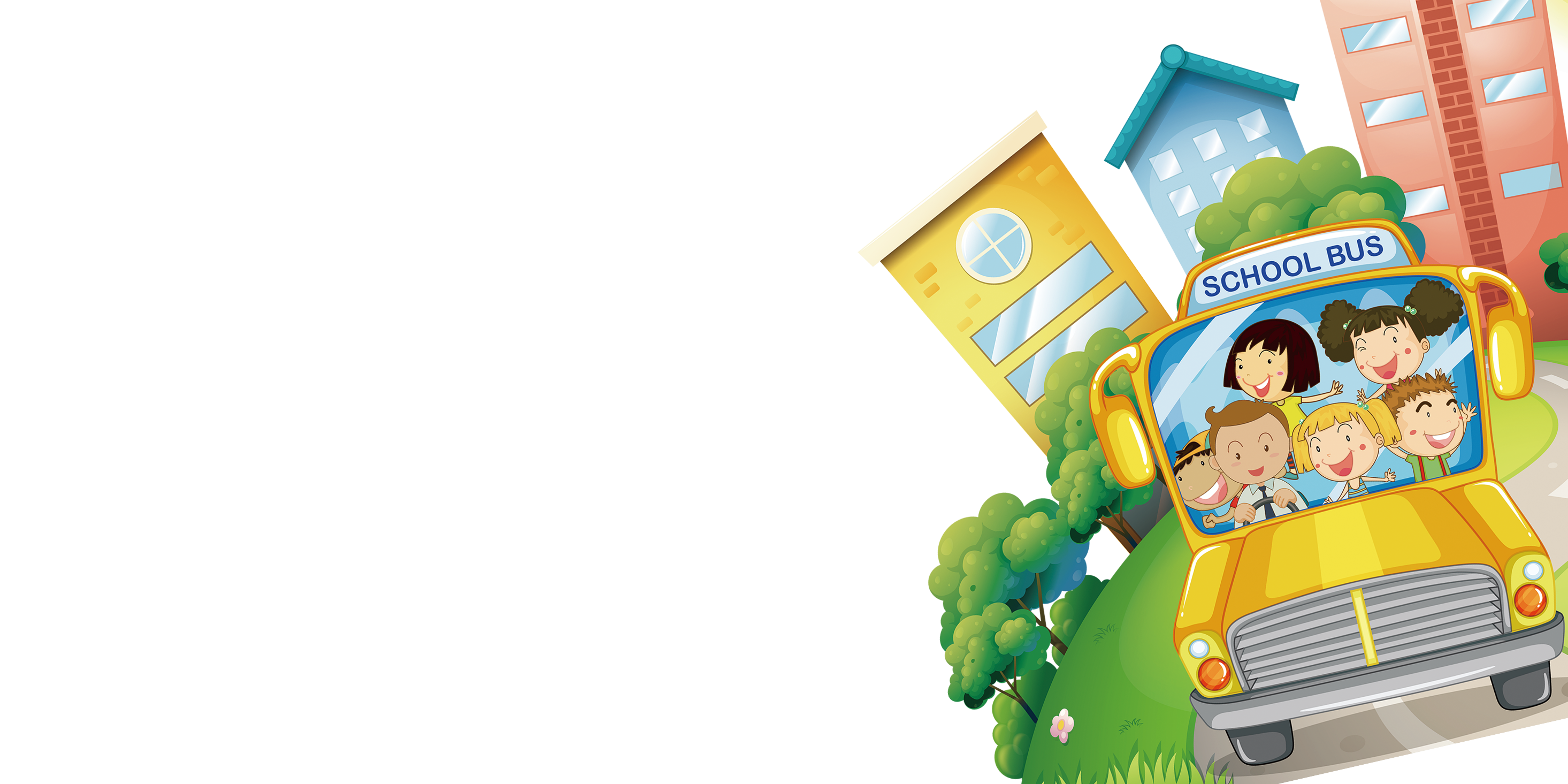 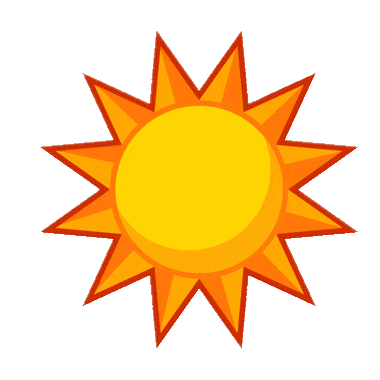 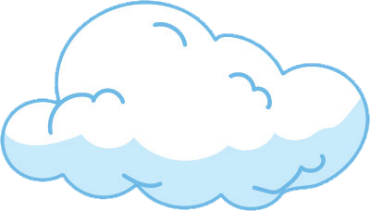 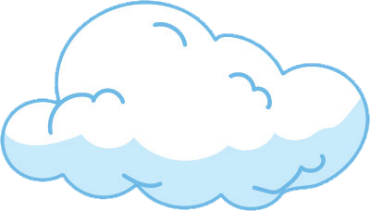 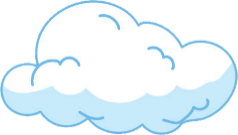 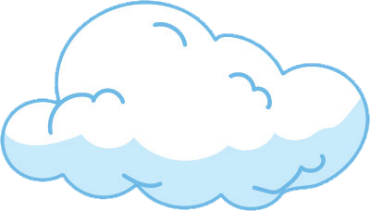 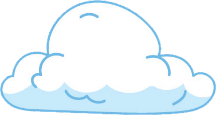 Cảm ơn các bạn nhé!!!
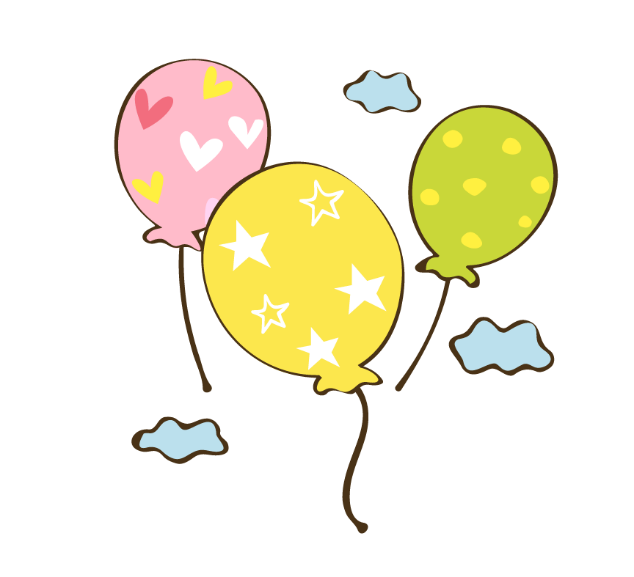 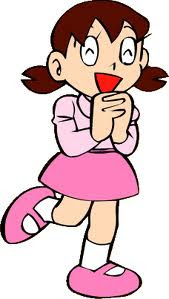 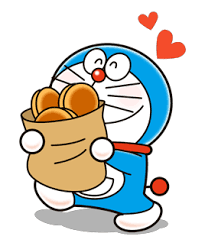 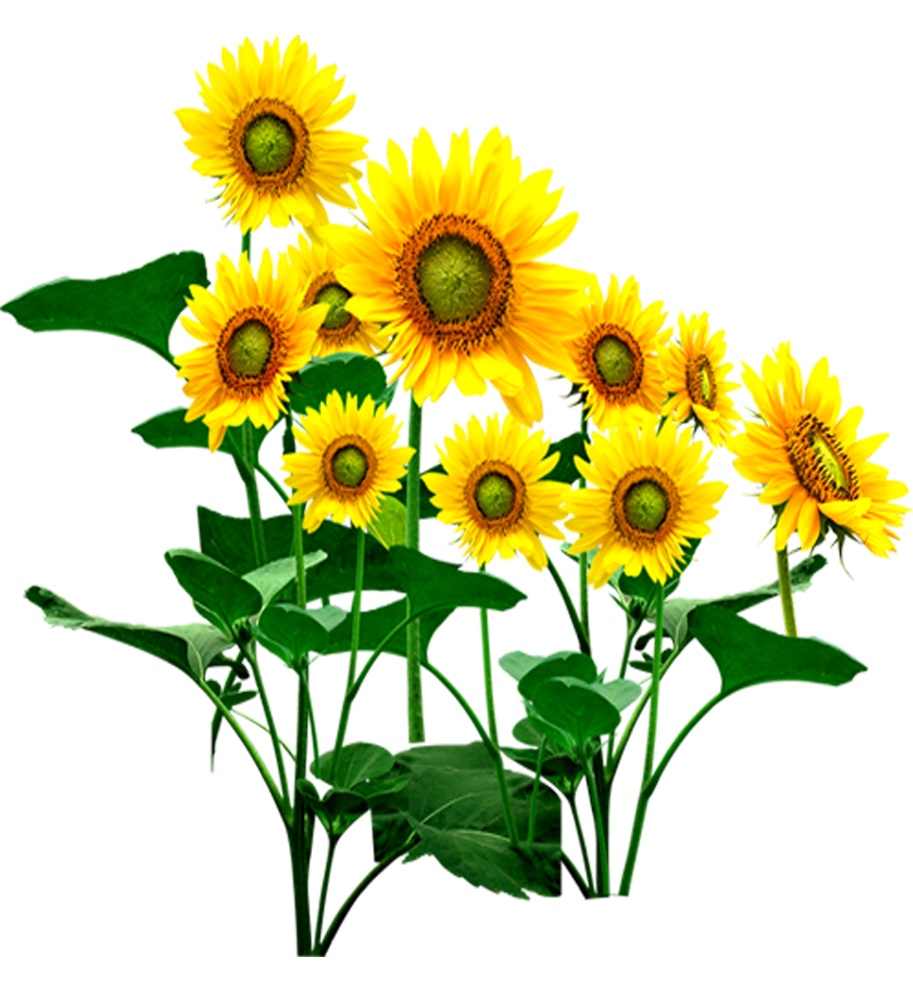 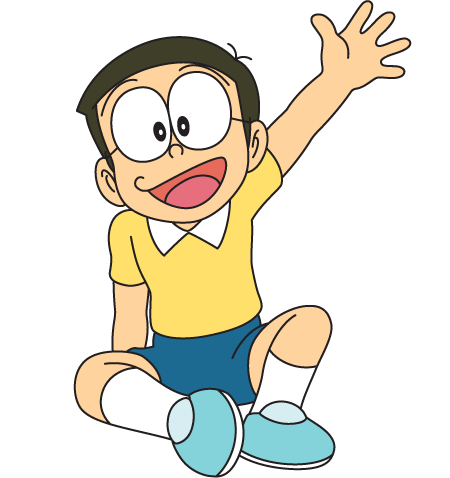 教育机构通用PPT课件
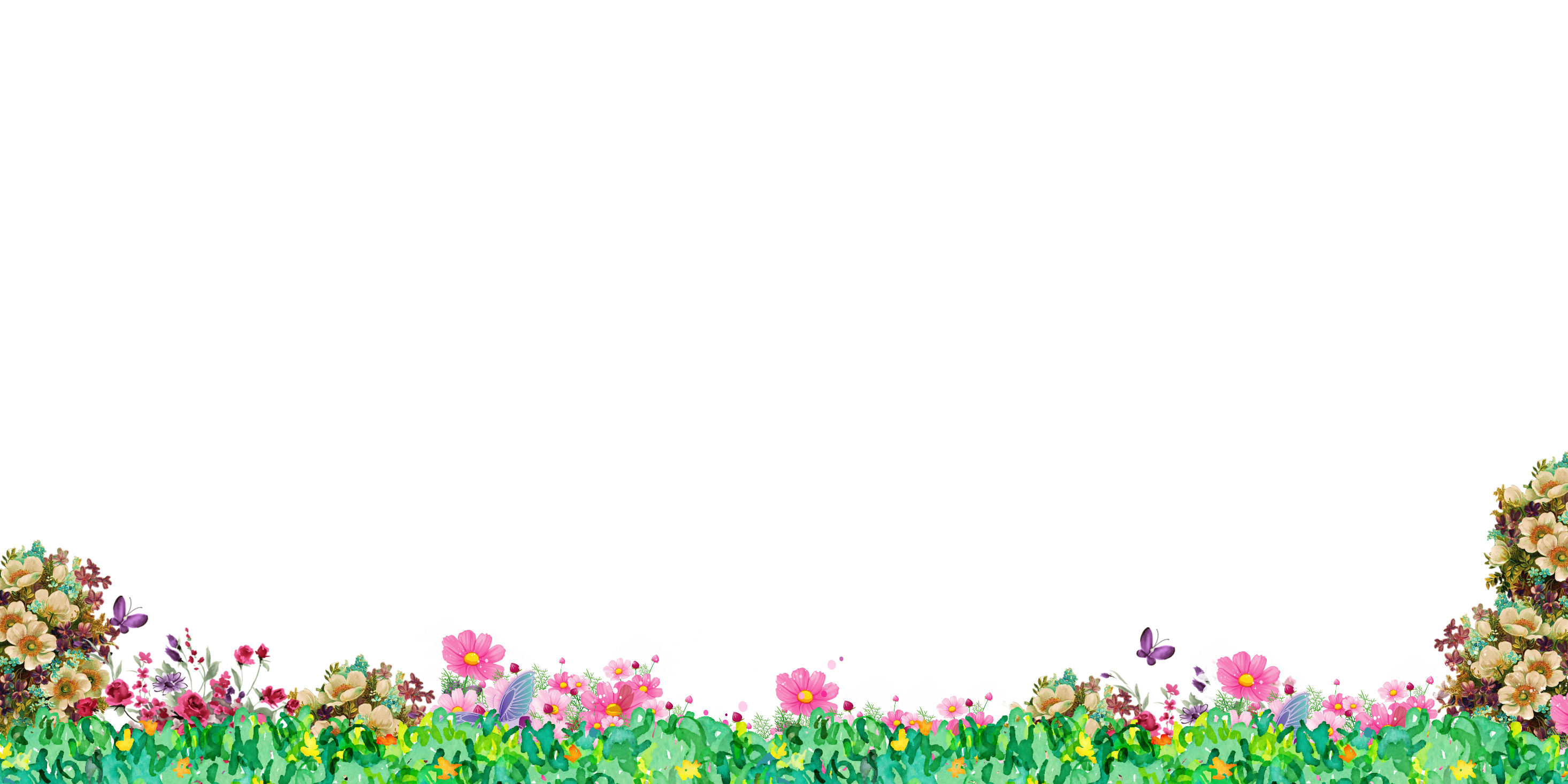 * Khi chia một số tự nhiên cho một số tự nhiên mà còn dư ta làm như thế nào?
Cách chia:
- Viết dấu phẩy vào bên phải số thương.
- Viết thêm vào bên phải số dư một chữ số 0 rồi chia tiếp.
- Nếu còn dư nữa, ta lại viết thêm vào bên phải số dư mới một chữ số 0 rồi tiếp tục chia, và có thể cứ làm như thế mãi.
Thử tài nhanh trí
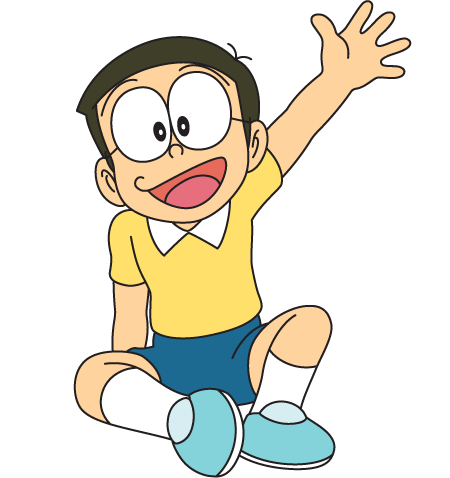 43 : 52 = ?
So sánh số bị chia và số chia?
	Phép chia này có số bị chia 43 bé hơn số chia 52
	Ta làm như sau:
   		- Chuyển 43 (số tự nhiên) thành 43,0 (số thập phân)
   		- Đặt tính rồi tính như phép chia 43,0 : 52                            
            (như chia số thập phân cho số tự nhiên)
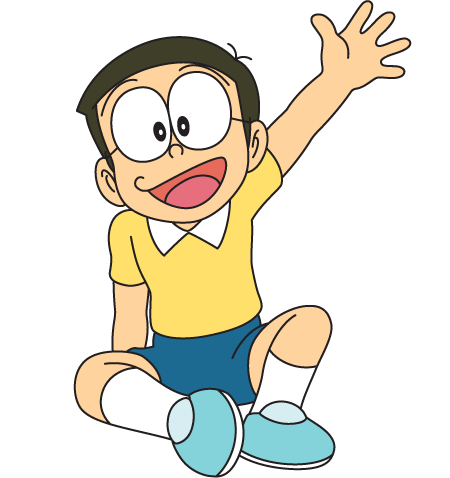 * 43 chia 52 được 0, viết 0
0 nhân 52 bằng 0, 43 trừ 0 bằng 43, viết 43
4 3, 0     5 2
Viết dấu phẩy vào bên phải số 0.
4 3
0
,
8
2
0
1  4
0
* Hạ 0 ; 430 chia 52 được 8, viết 8.
3 6
8 nhân 52 bằng 416, 430 trừ 416 bằng 14, viết 14.
:  52  =  0,82(dư 0,36)
* Viết thêm chữ số 0 vào bên phải 14 được 140 ; 140 chia cho 52 được 2, viết 2
2 nhân 52 bằng 104; 140 trừ 104 bằng 36 viết 36.
Khi chia một số tự nhiên cho một số tự nhiên mà còn dư, ta tiếp tục chia như sau:
- Viết dấu phẩy vào bên phải số thương.
- Viết thêm vào bên phải số dư một chữ số 0 rồi chia tiếp.
- Nếu còn dư nữa, ta lại viết thêm vào bên phải số dư mới một chữ số 0 rồi tiếp tục chia, và có thể cứ làm như thế mãi.
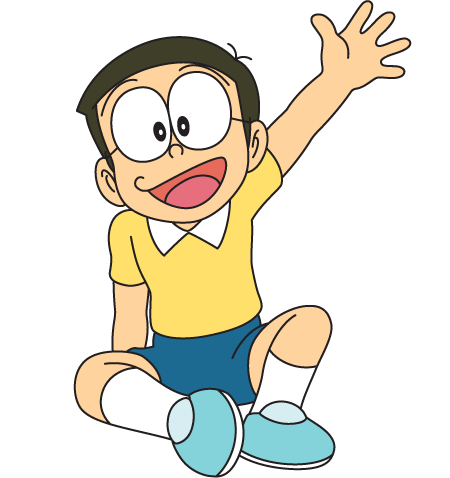 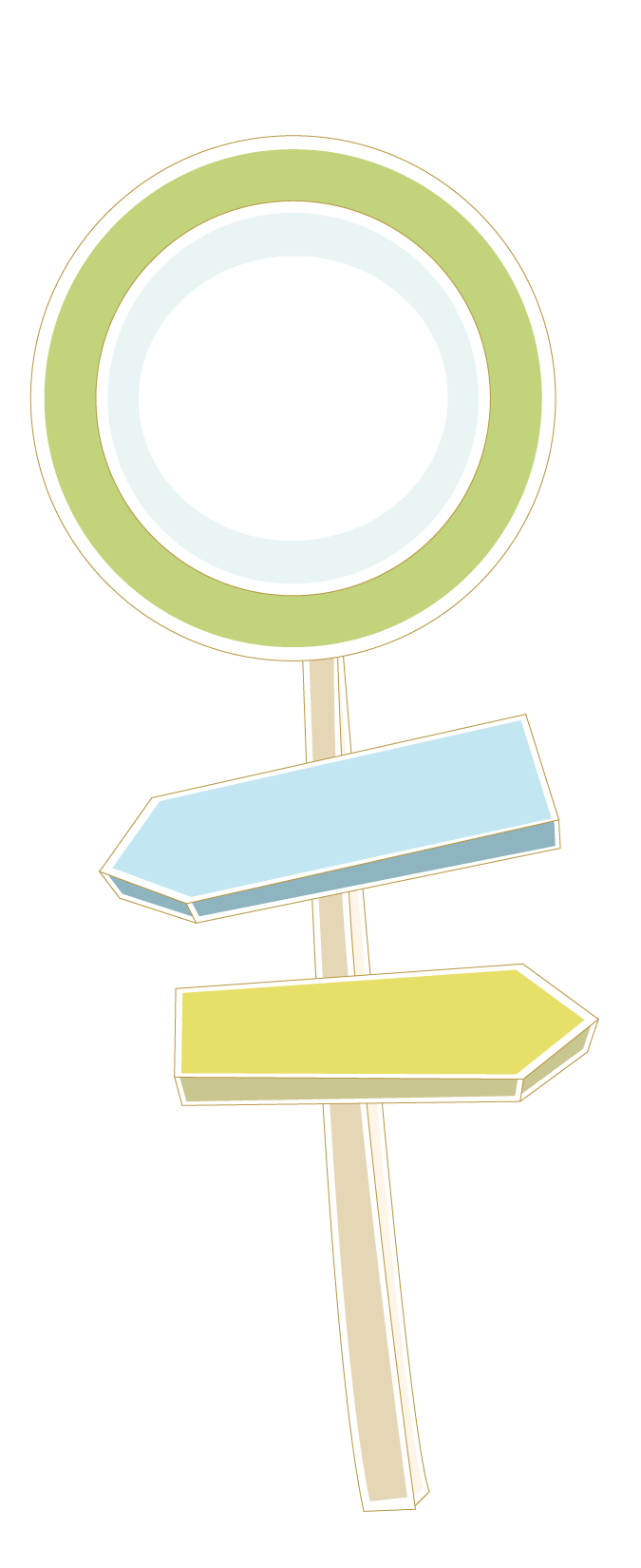 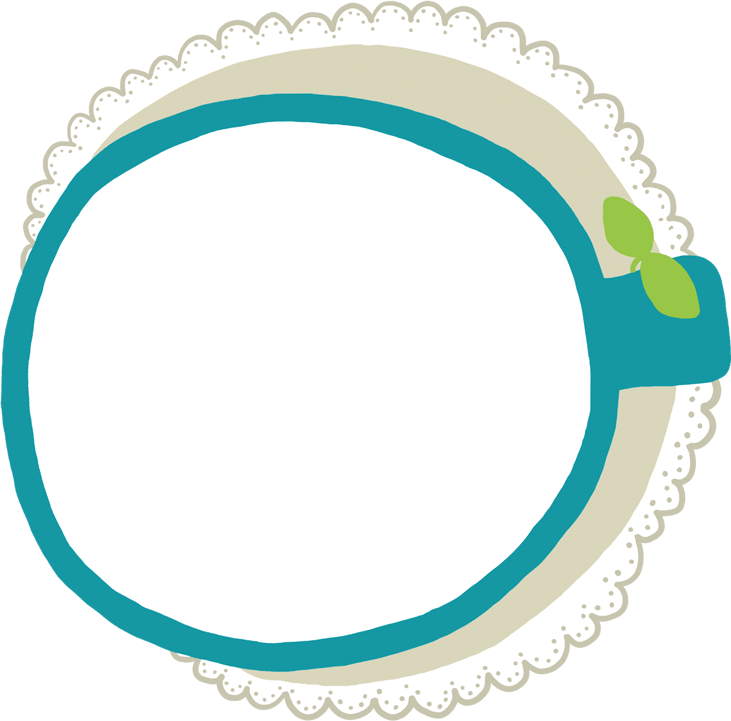 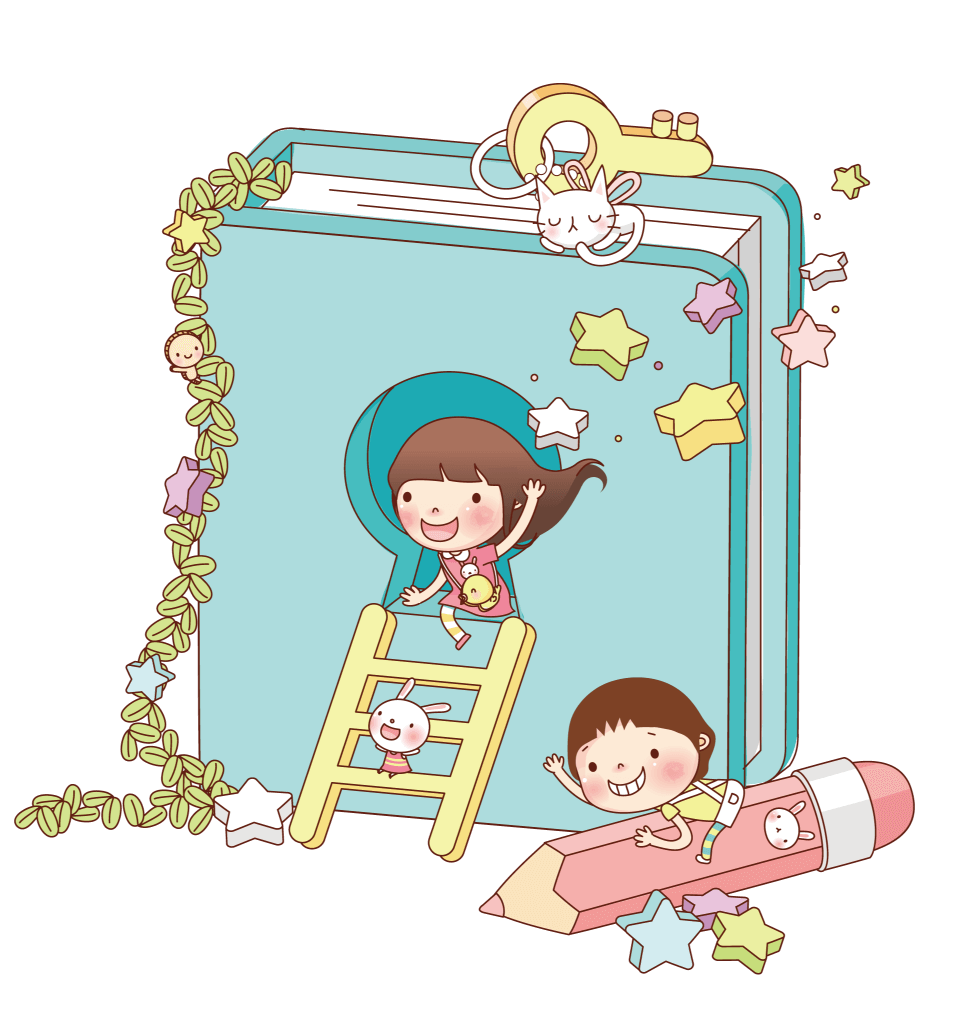 III. Luyện tập
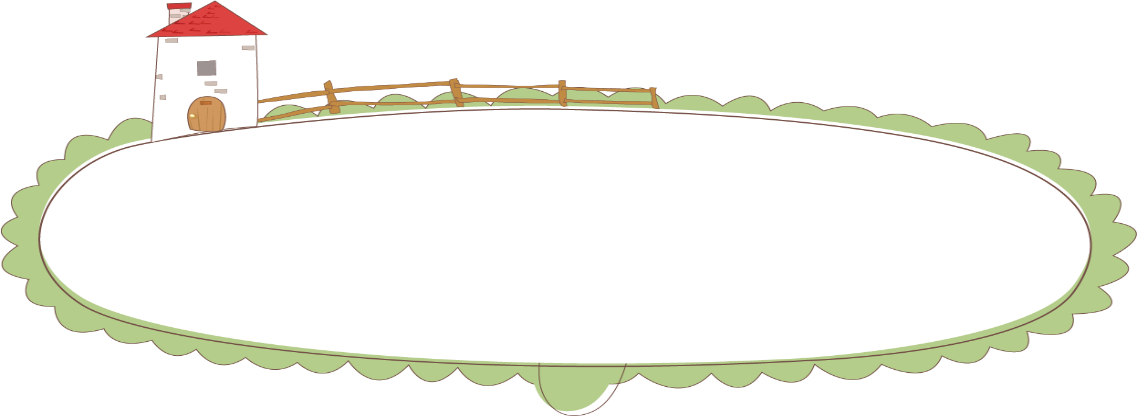 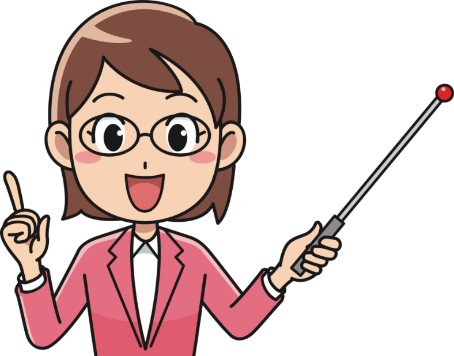 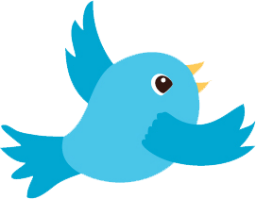 Bài 1: Đặt tính rồi tính:
a)  12 : 5	                   23 : 4                                      882 : 36
8 8 2      3 6
12     5
2 3      4
,
2
1
6
2
0
2
,
4
,
3
0
5
7
5
4
5
2
1
8
0
2
0
0
0
0
0
882 : 36 = 24,5
23 : 4 = 5,75
12 : 5 = 2,4
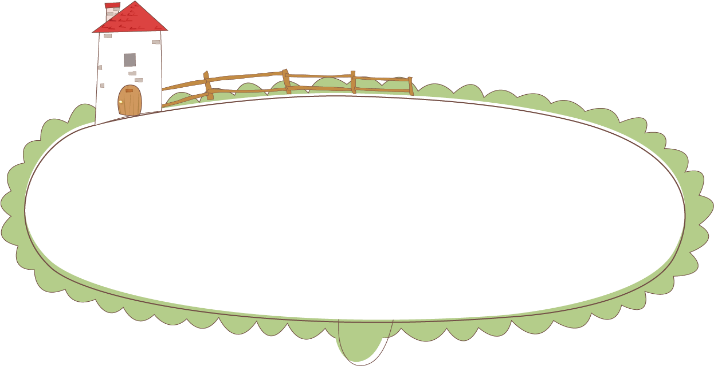 May 25 bộ quần áo như nhau hết 70m vải. Hỏi may 6 bộ quần áo như thế hết bao nhiêu mét vải?
Bài 2:
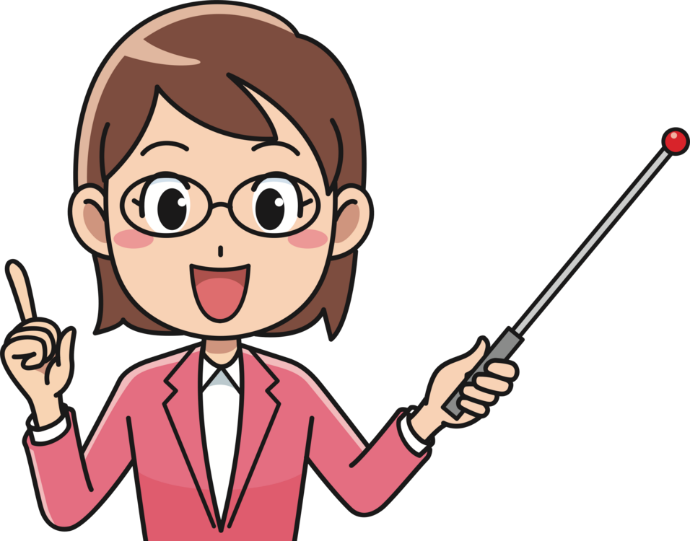 Bài giải:
* Tóm tắt:
 25 bộ hết :  70m vải
   6 bộ hết : ?m vải
Số vải để may 1 bộ quần áo là:
70 : 25 = 2,8 (m)
Số vải để may 6 bộ quần áo là:
2,8 × 6 = 16,8 (m)
Đáp số: 16,8 m
Bài 3. Viết các phân số sau dưới dạng số thập phân:
= 2 : 5 = 0,4
= 3 : 4 = 0,75
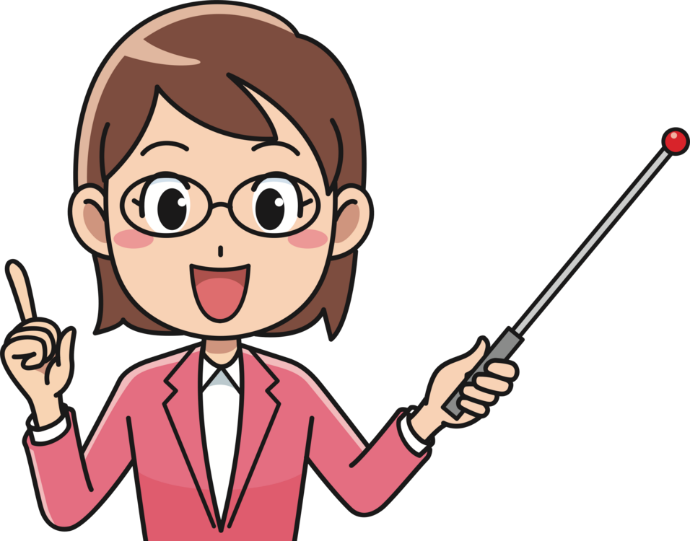 =
= 0,75
= 0,4
=
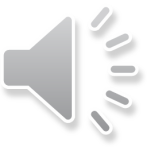 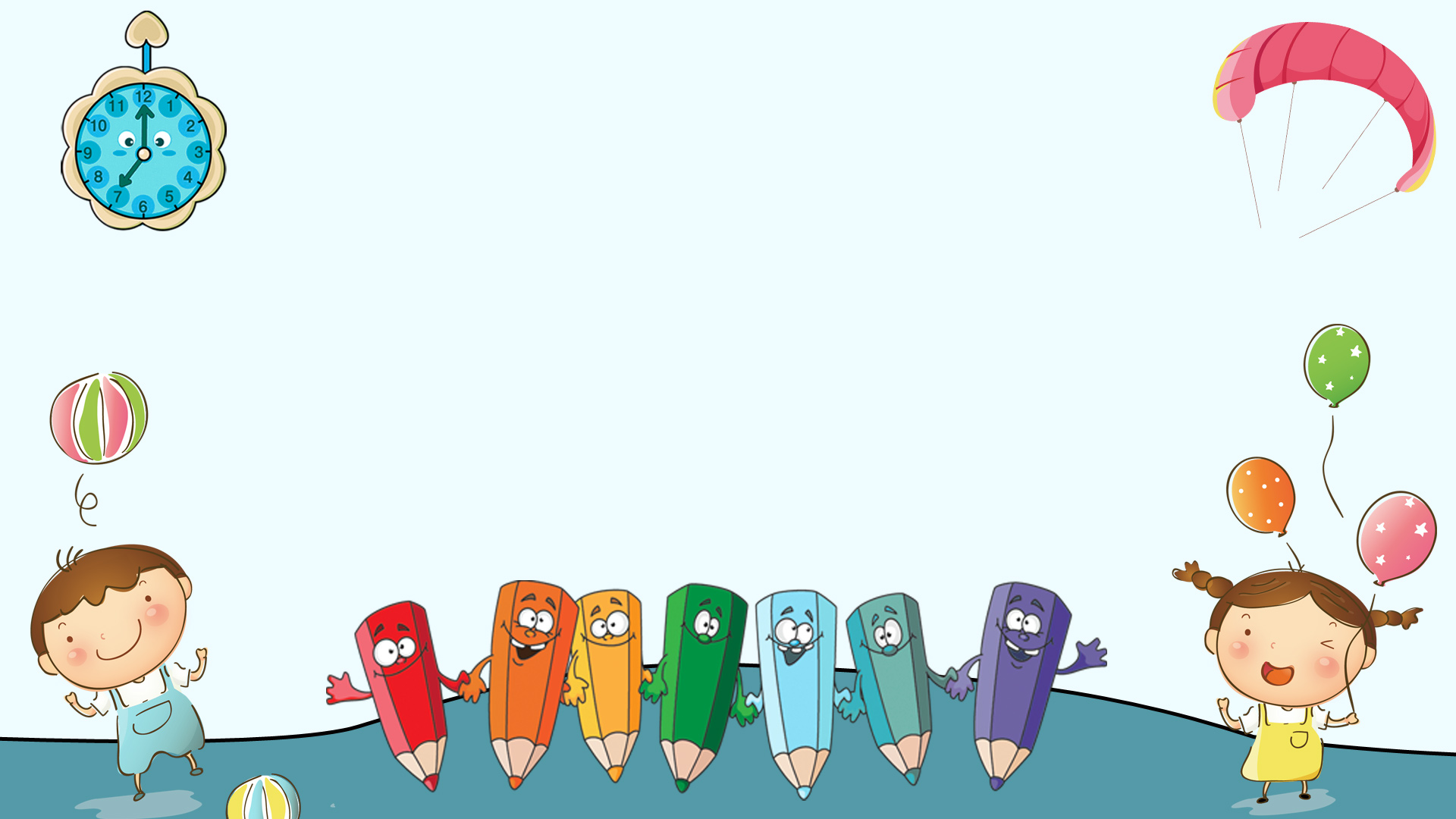 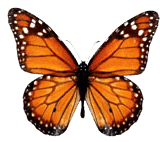 Chúc các em chăm ngoan, học tốt!
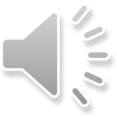